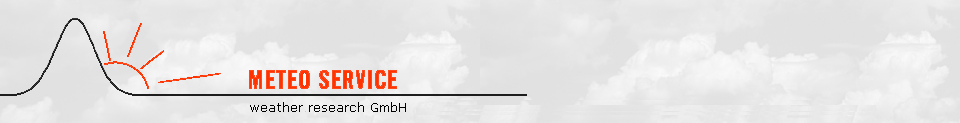 Interpolation of MOS forecasts
  - based on MOS coefficient (not forecast) interpolation -

Klaus Knüpffer
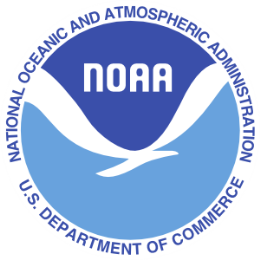 NOAA, MDL
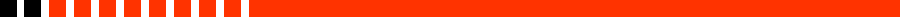 Phoenix, 05.01.2015
Outline
1
Motivation
2
How to bring the benefit of MOS to the area? - MOS coefficient interpolation
3
Explanations
3.1
2-dimensional (North German Plane)
3.2
3-dimensional (Alpine Seefeld area)
4
n-dimensional Examples
4.1
Representative stations for Toggenburg (NY, US)
4.2
Forecasting examples for 30.000 cities in Switzerland
4.3
Forecasting examples for Alpine Seefeld region
5
Verification
6
Summary and Outlook
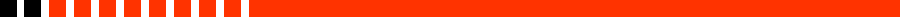 History of Meteo Service
Pre-History

Jul 1990	Klaus Knüpffer visits Bob Glahn and others at TDL 
1991    	ECMWF-MOS at Meteo Consult Wageningen (now: MeteoGroup)
1993 	Kalman Filtering of EM (Europa-Modell) at DWD
             	Coefficient (not forecast) interpolation in space.   
1993 	K. Knüpffer makes a proposal for a European Centre for Statistical Postprocessing
Jan 1994	METEO SERVICE weather research GmbH founded by Klaus Knüpffer and Diederik Haalman
1995 	Auto-TAF: MOS-guidance + encoded TAF and GAFOR
1996 	Kalman-Filtering of ECMWF Ensembles: RV=10…20%
1998 	GME-MOS for standard weather elements for DWD: MOS coefficient interpolation in 
	space (old scheme)
2000 	Start of weather forecasting tournaments
2001-05	MOS NowCasting systems: Radar-MOS, Lightning-MOS
	Integration into WarnMOS and Auto-TAF
2005 	MSwr-GFS-MOS operational
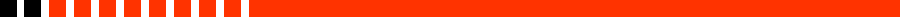 1 | Motivation
History of Meteo Service
Transition from big projects for big clients to operational provision of MSwr-GFS-MOS for smaller weather forecasting companies.

2009	Water level forecasts: North Sea and rivers.
2010 	New MOS coefficient interpolation scheme in space operational: 
	Complete MOS forecasts (without NIL values)
               	Gridded Auto-TAF
2014 	GFS-HIRLAM-MOS-Mix
2014/15	Transition of the new spatial interpolation system to DWD for 	weather warning MOS for DWD.
2015       	GFS-ECMWF-HIRLAM-MOS-Mix
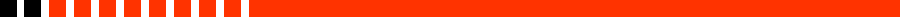 1 | Motivation
Meteo Service: Strength and weaknesses
Strength
Intuitive approach with high success rate
Classical, timeless set-up of the FORTRAN-bash-system with database-like structure, 
	controlled by configuration files
    	 	- No structural changes during the last 20 years and 
     		- fit for the coming 20 years
One solution, globally, for all elements
Strictly RMSE optimized (other optimizations possible)
Simple algorithms with high transparency (important for system development and debugging)
Strictly linear regression. All non-linear aspects are dealed with by transformations:
		- analytical transformations
		- empirical transformations
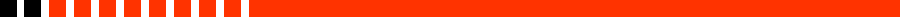 1 | Motivation
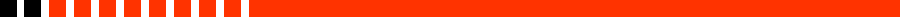 Meteo Service: Strength and weaknesses
Weaknesses

We are still (alive but too) small
 		We cannot afford all good observation and model data

Internal reasons:
	- PR insufficient
	
Why don‘t we have one global MOS manufacture which blends the MOS forecasts of all the good models into one – seamless from NowCast until extended Medium range?
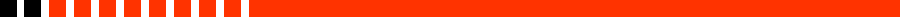 1 | Motivation
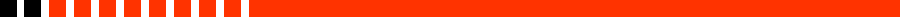 1.) Motivation for coefficient (not forecast) interpolation
Interpolation of MOS forecasts
Interpolation of MOS coefficients
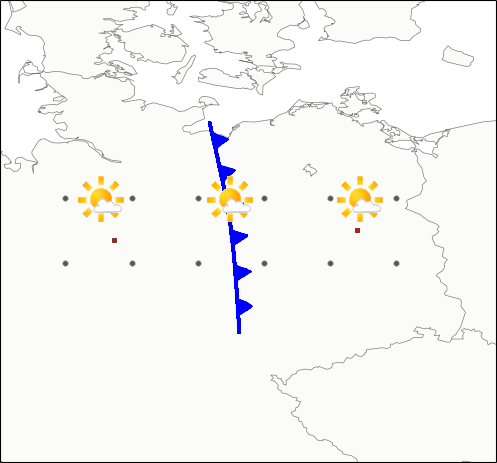 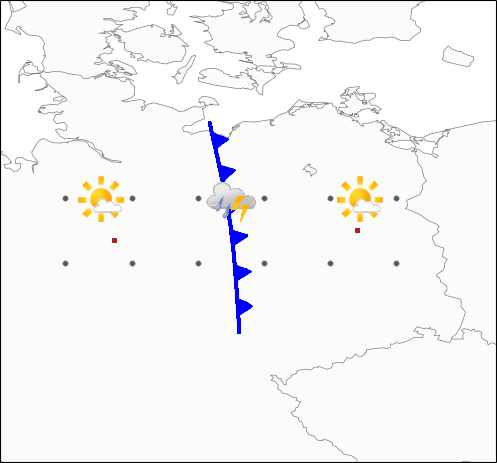 12.5°C (!)
24.3°C (?)
19.6°C
29.0°C
19.6°C
29.0°C
(?)
(!)
Hannover
Berlin
Berlin
Hannover
Forecast Example
Forecast Example
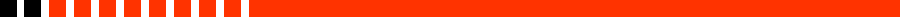 1 | Motivation
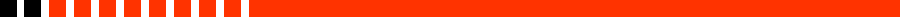 1.) Motivation for coefficient (not forecast) interpolation
Berlin   : MOS =     1,0*DMO_T2m                 - 0,2*DMO_FF10m/knHannover : MOS = 2 + 1,0*DMO_T2m - 4*rH_1000_hPa---------------------------------------------------------------------Magdeburg: MOS = 1 + 1,0*DMO_T2m - 2*rH_1000_hPa - 0,1*DMO_FF10m/kn
Magdeburg coefficients is 50:50 mix from Berlin and Hannover coefficients
DMO_T2m  rH_1000_hPa   DMO_FF10m/kn  --> Interpolated Fc-------------------------------------------------------------------Berlin         30   irrelevant          5                29,0 deg CMagdeburg      15       1,0            15                12,5 deg C
                                                         24,3 deg C (*)Hannover       20       0,6        irrelevant            19,6 deg C-------------------------------------------------------------------(*): Forecast interpolation
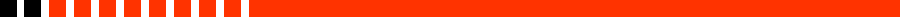 1 | Motivation
MOS reduces 15-30% of the error variance of Kalman Filter
EM: Europa-Modell (DWD)
1 | Motivation
2. How to bring the benefit of MOS to the area?

The benefit of MOS as compared to DMO and adaptive Bias correction (Kal) is according to MSwr state of knowledge:
RV(MOS,DMO) = 50%RV(MOS,Kal) = 25%
At NCEP we were told that there is a negative RV(MOS,Kal).

The solution of this contradiction is:Kal is optimized with RTMA (=OA: Objective Analysis) as 'Truth'.MOS is optimized with Station Observations as 'Truth'.
This leads to misleading conclusions and wrong strategies.
2 | How to extend the benefit of MOS to the Area?
There are different experiences at MDL and MSwr regarding RV(MOS,Kal) = 25%.

Bob Glahn, 2014: 'Determining an Optimal Decay Factor for Bias-Correcting MOS Temperature and Dewpoint Forecasts': 

'Today, NWP does produce these weather elements directly, and their accuracy makes them prime predictors in the MOS equations. Even so, NWP forecasts can be improved by postprocessing, and in particular the NWP forecasts have biases...‘
MDL : Increasing efforts in bias correction of DMO           - Comment MSwr: missing 25% RV(MOS,Kal).
MSwr: Statistical Interpretation of predicted synoptical patterns.            Don't want to miss any of the 25% RV(MOS,Kal).
2 | How to extend the benefit of MOS to the Area?
MDL strategy for spatial interpolation

 appears to be driven by nwp community:
 They produce area means  MDL accepts and also goes on area means
 But: People are usually at 'points' (e.g. Grand Canyon)
MSwr strategy for spatial interpolation

 individual 'regional equations' for each point. Spatial resolution depends on the    
   spatial resolution of the orography used (for 5 years: 0,5'x0,5'-orography).
 Basics:

 People are at points
 Point observations as basis  point forecasts (consistently)
 No unreasonable spatial inhomogenities between forecasts for observing stations   
   and for their environment

 MOS-Interpolation is something like 'OA based on station observations, model forecasts and   
   orography only‘
 Forecast-Interpolation would be something like 'OA based on station observations and orography only'
2 | How to extend the benefit of MOS to the Area?
Decision Tree
MOS coefficient interpolation
You can't be worse than forecast interpolation, only better
MOS-Interpolation
You miss the model information between the observing stations
MOS Forecast interpolation
MOS equations based on Objective Analysis
Objective Analysis
You play the wrong game but you play it and show MOS performs better than adaptive schemes
nobody knows how good it is
You don't catch the error characteristics of OA which may be as dominating as detoriating
MOS equations based on Observations
Good Way
Wrong Way
2 | How to extend the benefit of MOS to the Area?
The wrong strategy is: Kalman-Filtering instead of MOS.(Kalman Filtering of MOS forecasts may be OK).
2 | How to extend the benefit of MOS to the Area?
2. How to extend the benefit of MOS to the Area?


MOS forecasts are usually only provided at the very places where the observation locations are situated.


A technology is outlined which allows MOS forecasts 
for any location between the observation locations.
2 | How to extend the benefit of MOS to the Area?
Background of RV – Reduction of error variance
RV - Rules of the thumb for short range, standard weather elements:
Accuracy decreases with increasing lead time by about 1% RV/hour

progress during the last 25 years goes with about 2,5% RV/year.

RV(MOS,DMO)=50% means according to these rules:

50% RV is equivalent to
MOS forecasts three days ahead are about as accurate as DMO forecasts one day ahead
MOS forecasts of the year 1994 had about the same accuracy as DMO forecasts in 2014
Per decade we predict one day further with the same accuracy.
2 | How to extend the benefit of MOS to the Area?
Meteo Service has introduced a technology which relies on the Interpolation of MOS coefficients - not MOS forecasts.

This technology is based on orographic descriptors and has already been in use with the German National Weather Service (DWD) since 1993.

These orographic descriptors refer to latitude, longitude, elevation and the difference between the elevation of the smoothed model orography, and the real elevation.
2 | How to extend the benefit of MOS to the Area?
Since 2009 high resolution orography information is available, 
and more orographic descriptors can be used. NOAA/NGDC orographic data is available in a resolution of approximately 1 x 1 km and allows for the definition of the following 

27 orographic descriptors with different spatial smoothing:
Elevation
slope: = first derivative of elevation.
Land/Water
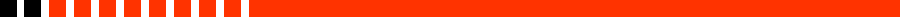 2 | How to extend the benefit of MOS to the Area?
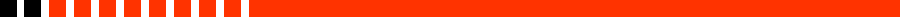 Differences between the weighted orography descriptors are used to define the representativeness between interpolation points and observation locations. 

This representativeness is the norm of a multi-dimensional vector with the number of dimensions being equal to the number of orography descriptors.

A procedure to search for the most informative set of representative oberservation stations for a given interpolation point is applied and shown below.

Interpolation weights are calculated for the selected oberservation locations based on the representativeness.
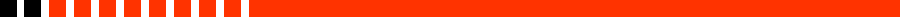 2 | How to extend the benefit of MOS to the Area?
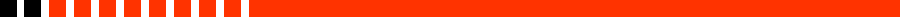 Calculation of weights for the stations used for interpolation:
1.) A representative value "Rep(IS,OS) " is calculated:
! range 0 100 and almost linear in nearby range
with grdOro = effective Distance of the station to the interpolation location (respecting geographical distance as well as difference of all orography descriptors)
2.) The weight is calculated based on "Rep(IS,OS) ":
IS: Interpolation Station, OS: Observing Station
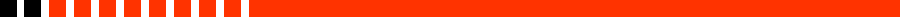 2 | How to extend the benefit of MOS to the Area?
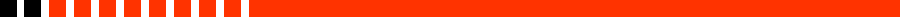 Simple example with usage of only two orography descriptors:

- Latitude
- Longitude

Abbreviations:

IS  : Interpolation Station
OS: Observing Station
C   : Center point of weighted Observing Stations
IC  : Interpolation Centre (for searching next observing station)
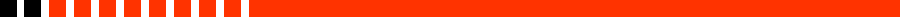 3 | Explanations
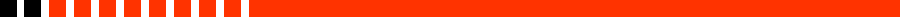 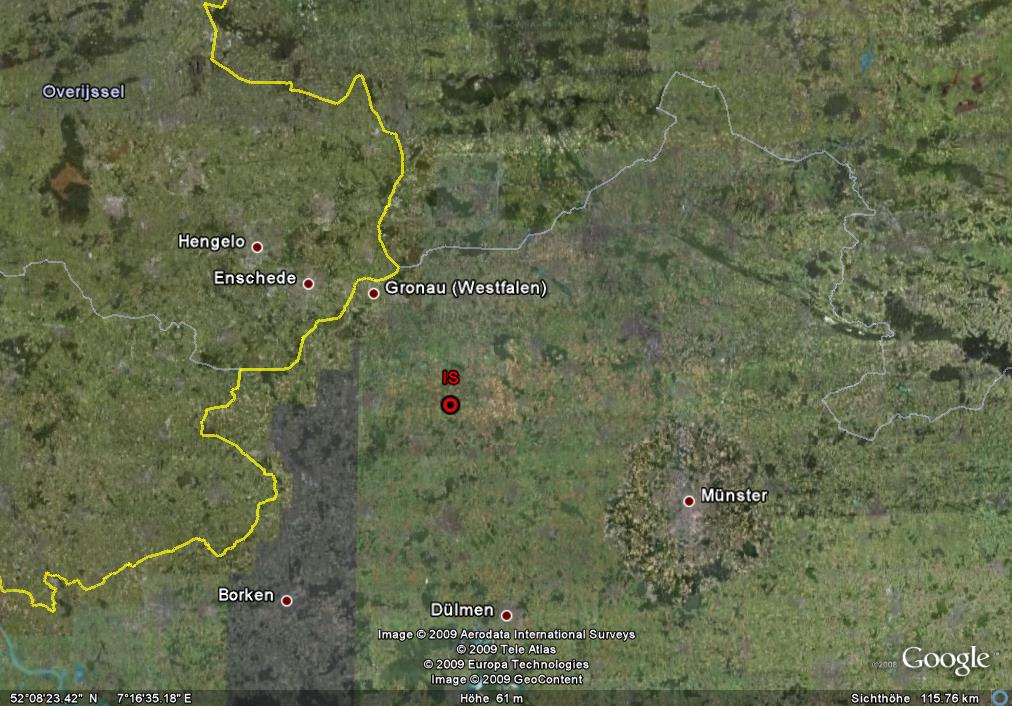 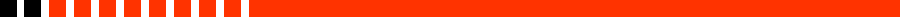 3.1 | Explanations: 2-dimensional (North German Plane)
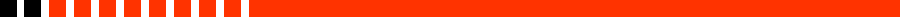 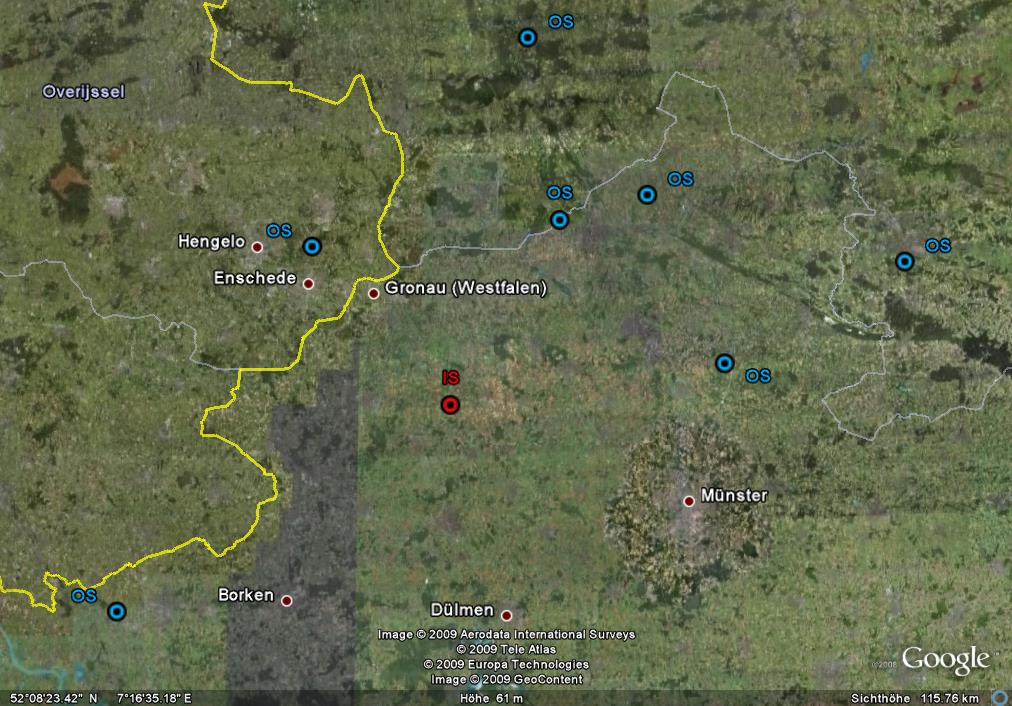 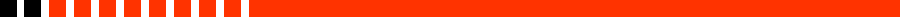 3.1 | Explanations: 2-dimensional (North German Plane)
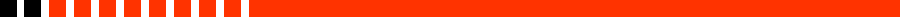 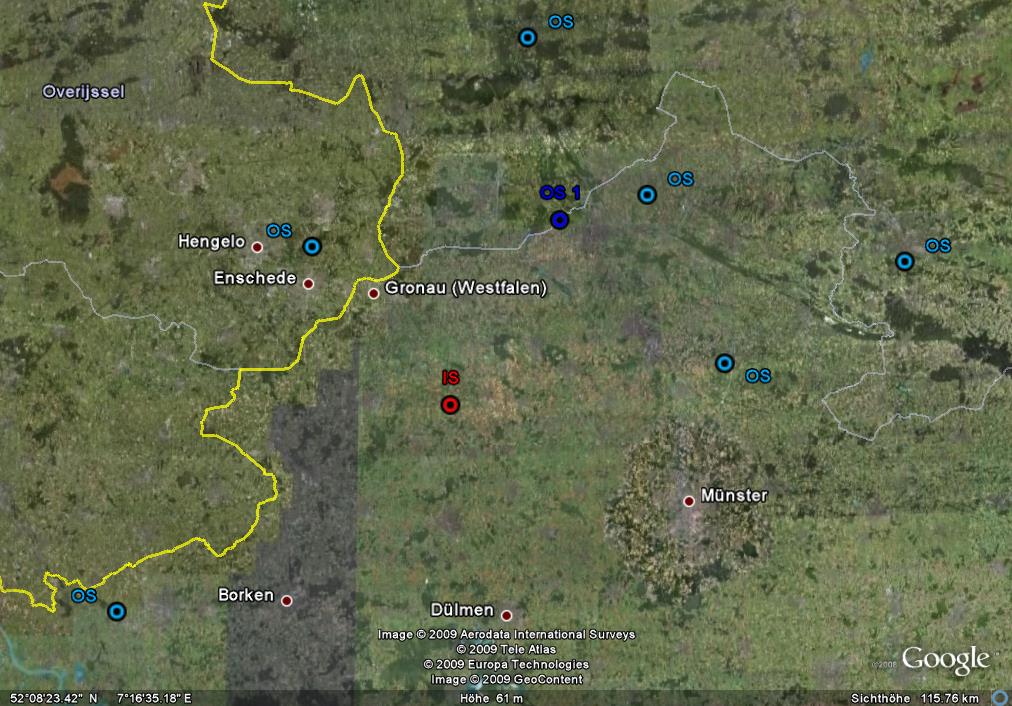 weight

OS 1: 100%
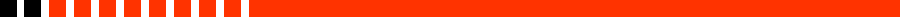 3.1 | Explanations: 2-dimensional (North German Plane)
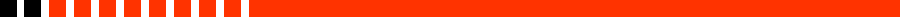 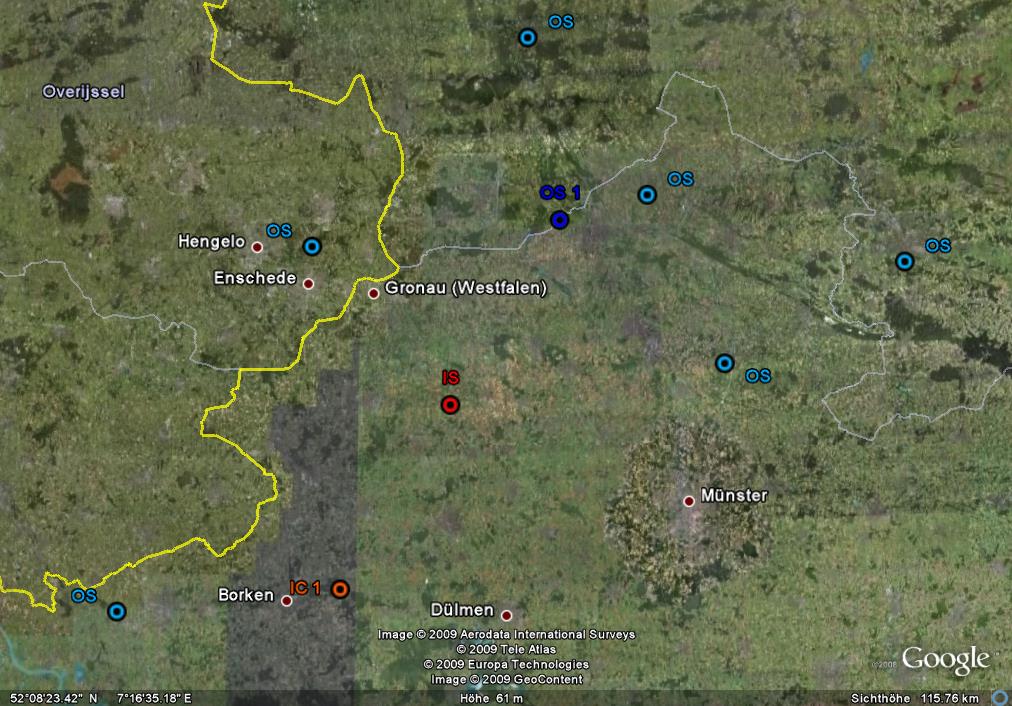 weight

OS 1: 100%
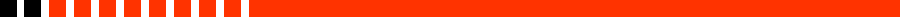 3.1 | Explanations: 2-dimensional (North German Plane)
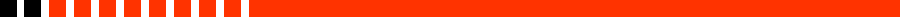 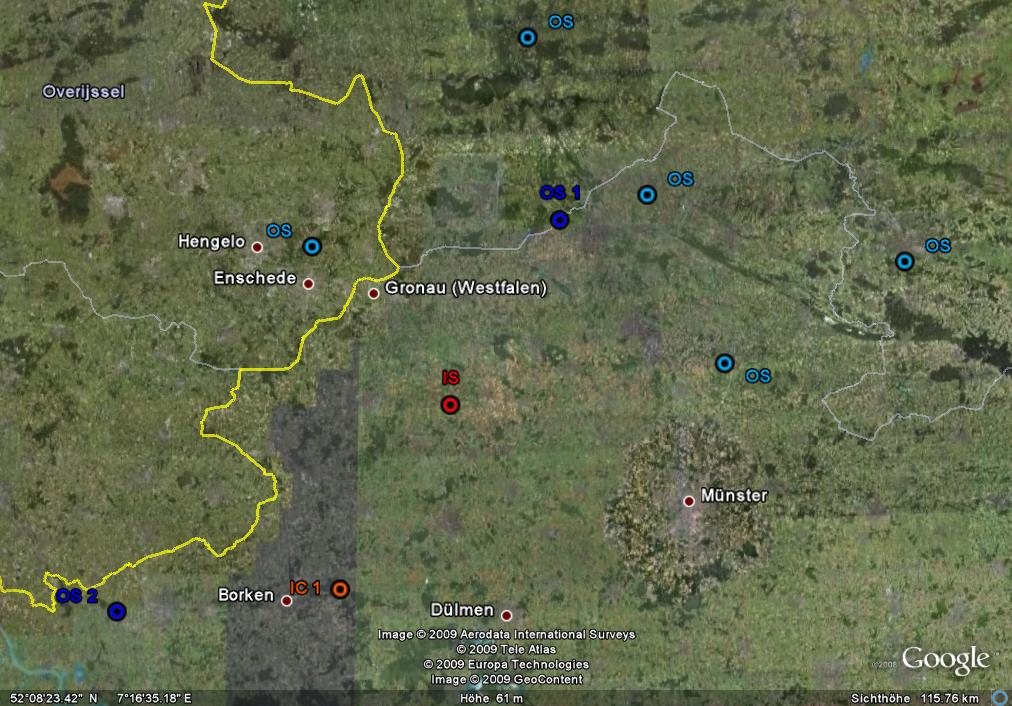 weight

OS 1: 65%
OS 2: 35%
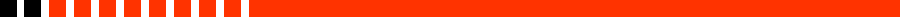 3.1 | Explanations: 2-dimensional (North German Plane)
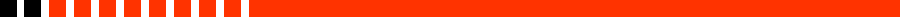 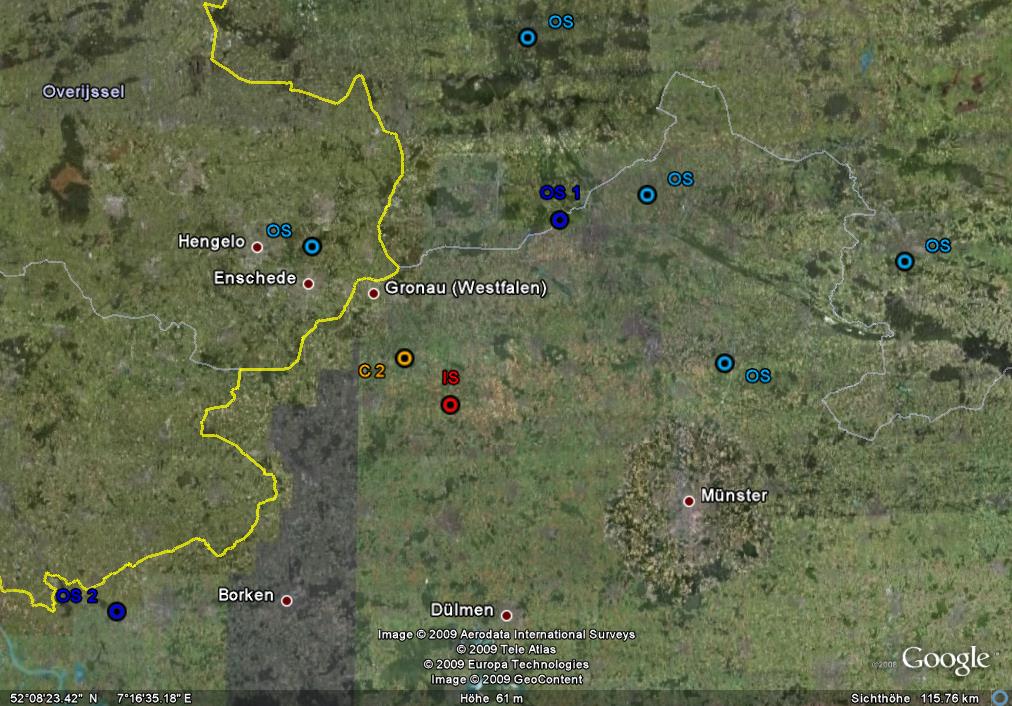 weight

OS 1: 65%
OS 2: 35%
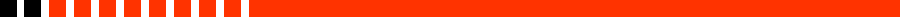 3.1 | Explanations: 2-dimensional (North German Plane)
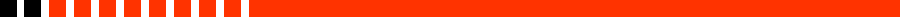 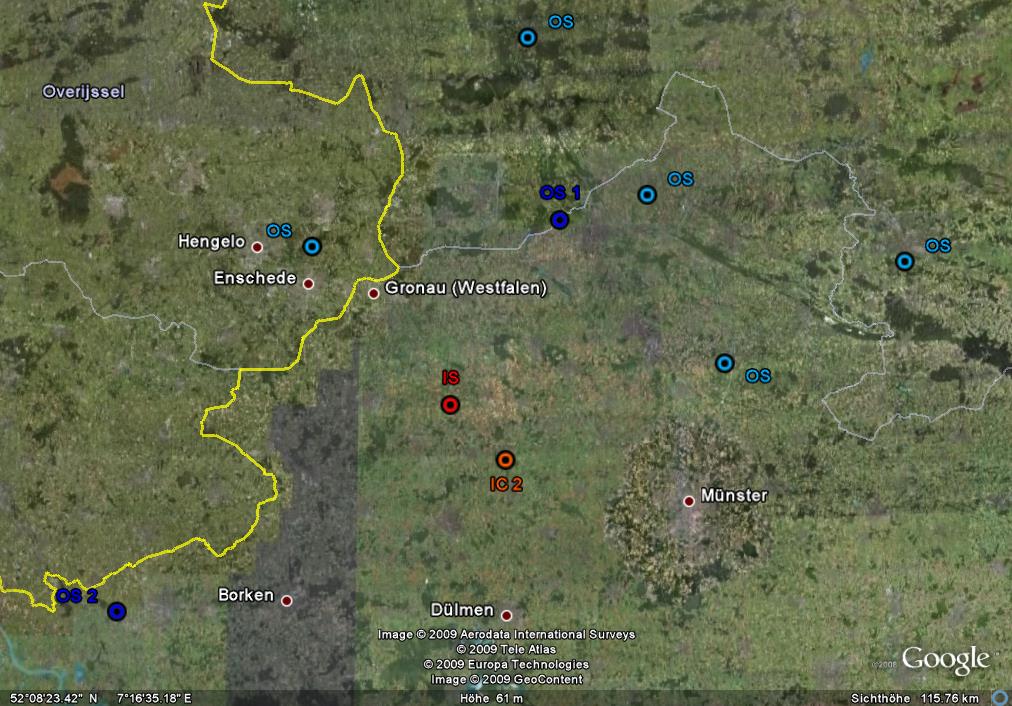 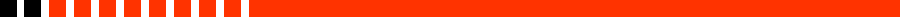 3.1 | Explanations: 2-dimensional (North German Plane)
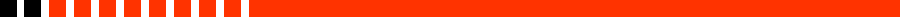 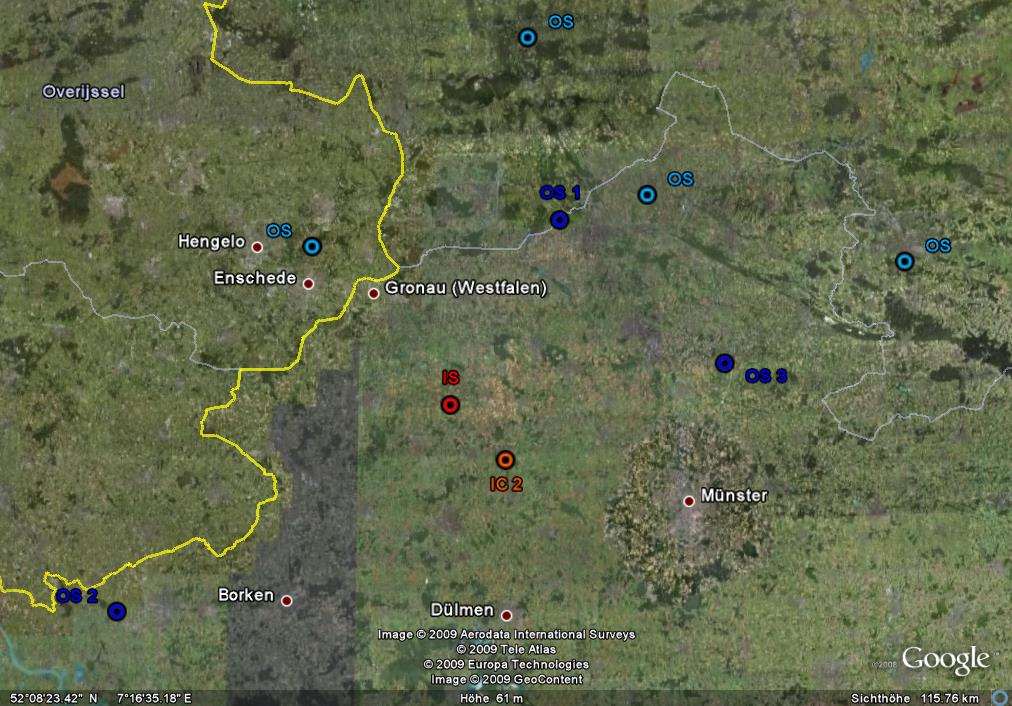 weight

OS 1: 41%
OS 2: 22%
OS 3: 37 %
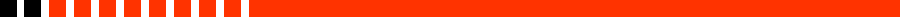 3.1 | Explanations: 2-dimensional (North German Plane)
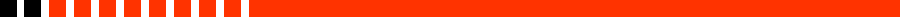 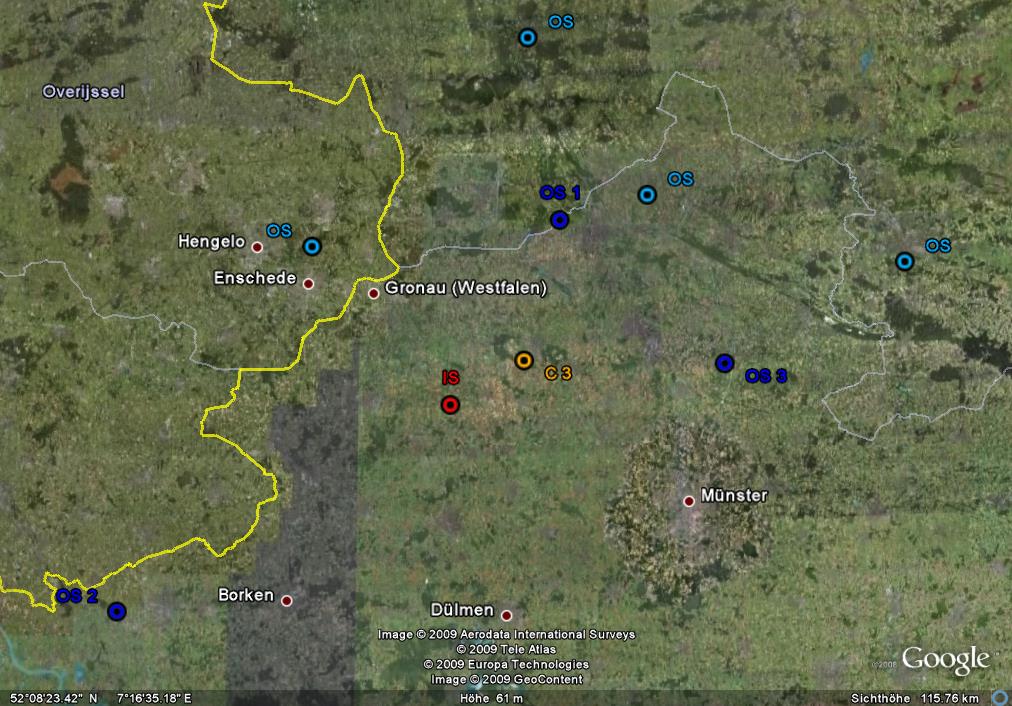 weight

OS 1: 41%
OS 2: 22%
OS 3: 37 %
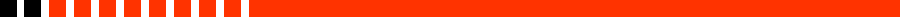 3.1 | Explanations: 2-dimensional (North German Plane)
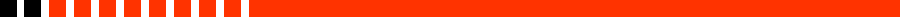 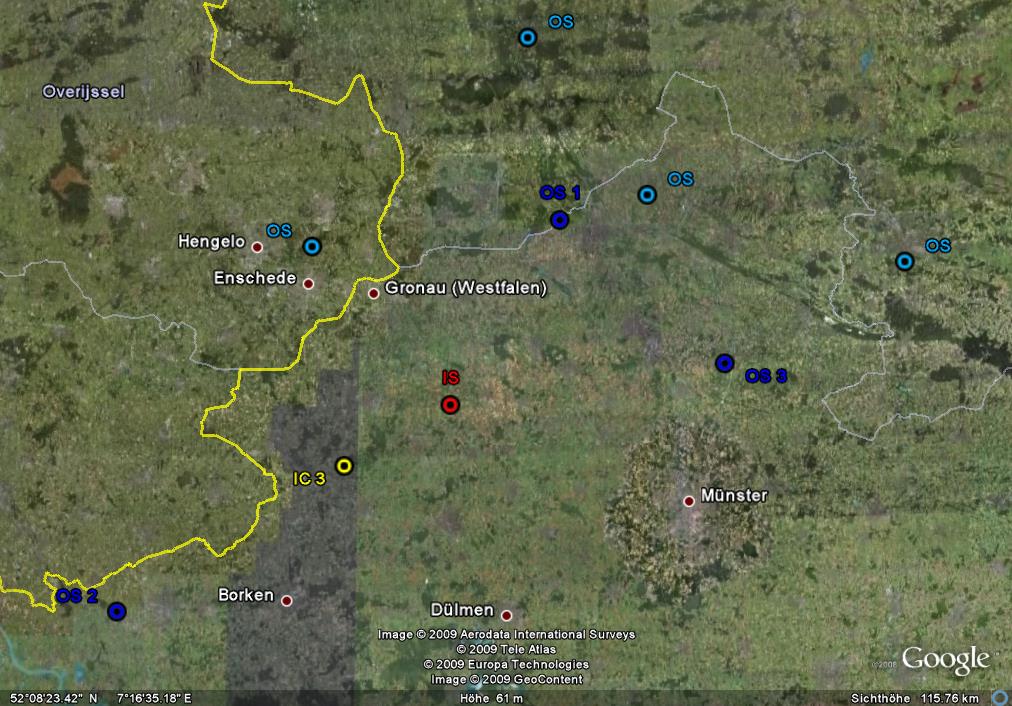 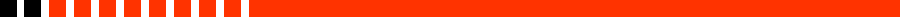 3.1 | Explanations: 2-dimensional (North German Plane)
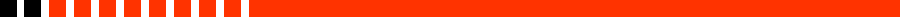 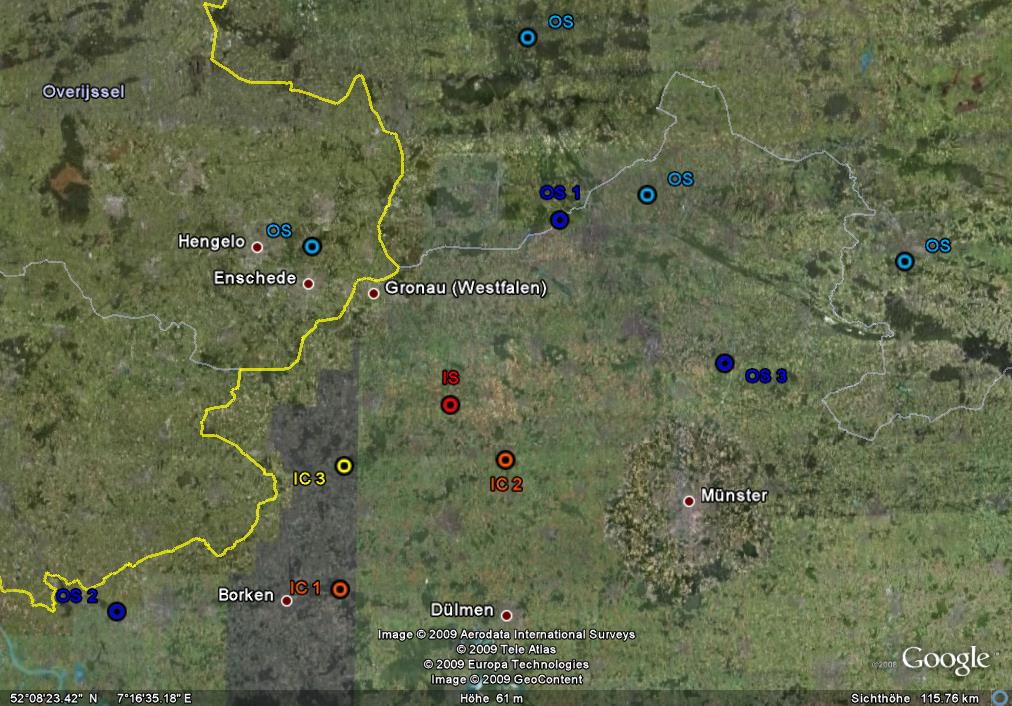 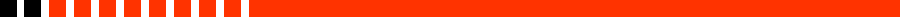 3.1 | Explanations: 2-dimensional (North German Plane)
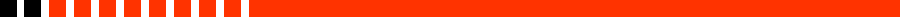 3b) Explanations : 3-dimensional (Alpine Seefeld area) 

- Latitide
- Longitude
 Elevation

Interpolation Point: Seefeld (between Innsbruck and Zugspitze)
                                   Elevation: 1.180 m
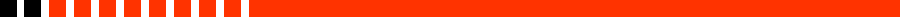 3.2 | Explanations: 3-dimensional (Alpine Seefeld area)
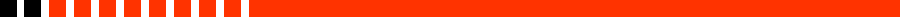 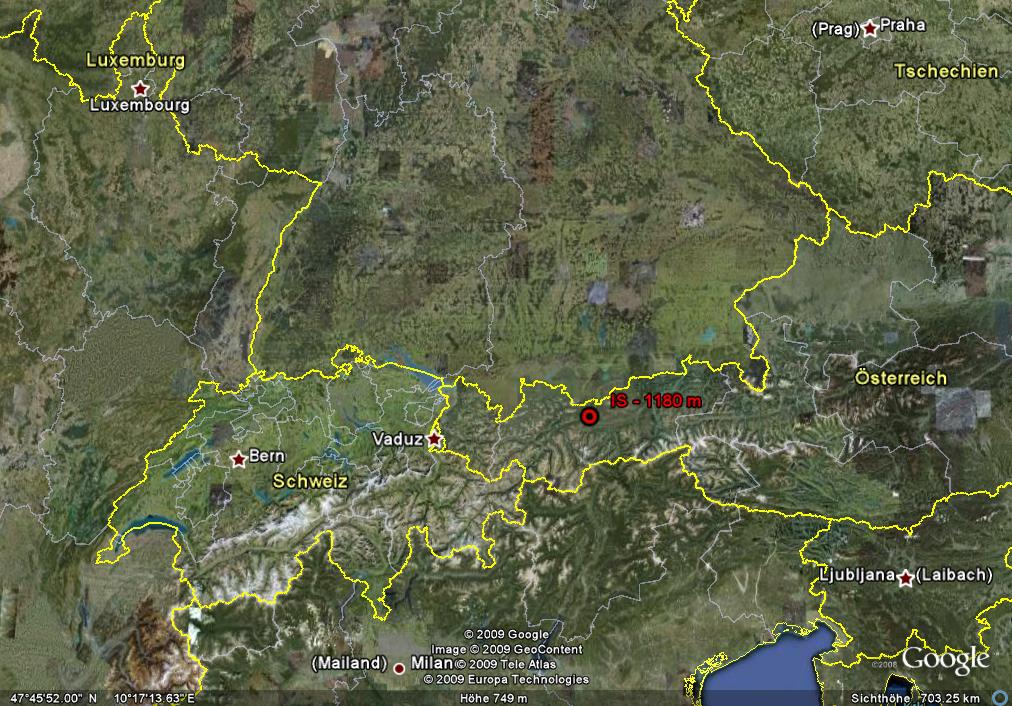 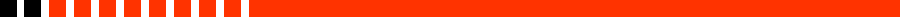 3.2 | Explanations: 3-dimensional (Alpine Seefeld area)
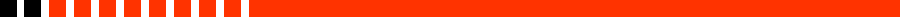 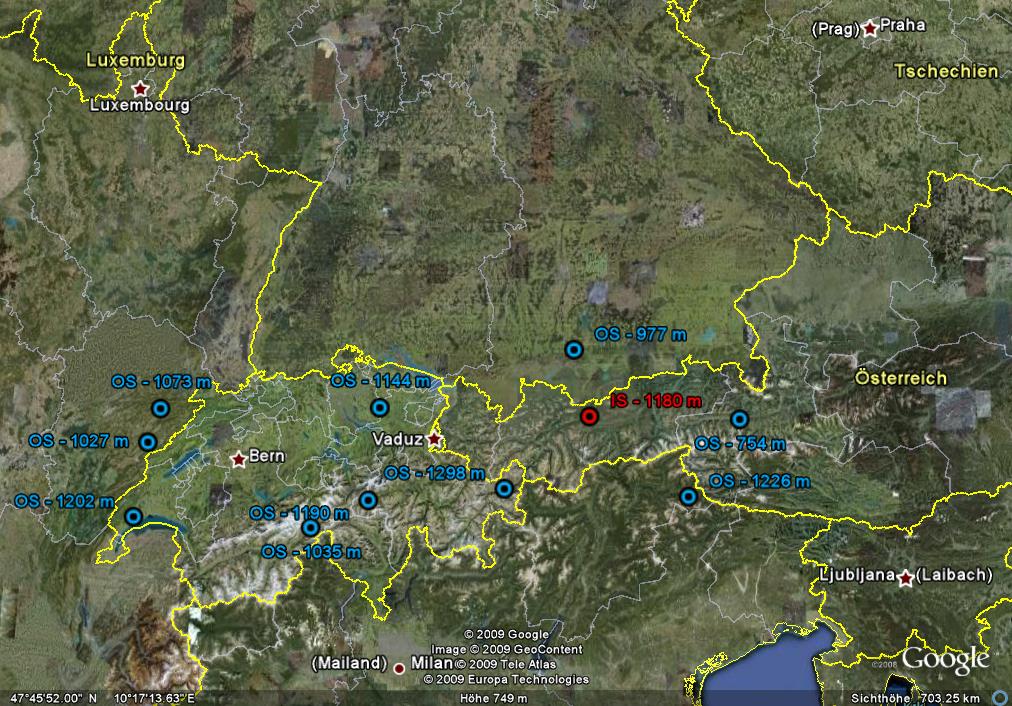 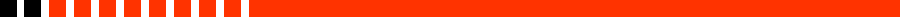 3.2 | Explanations: 3-dimensional (Alpine Seefeld area)
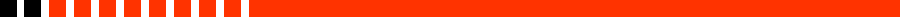 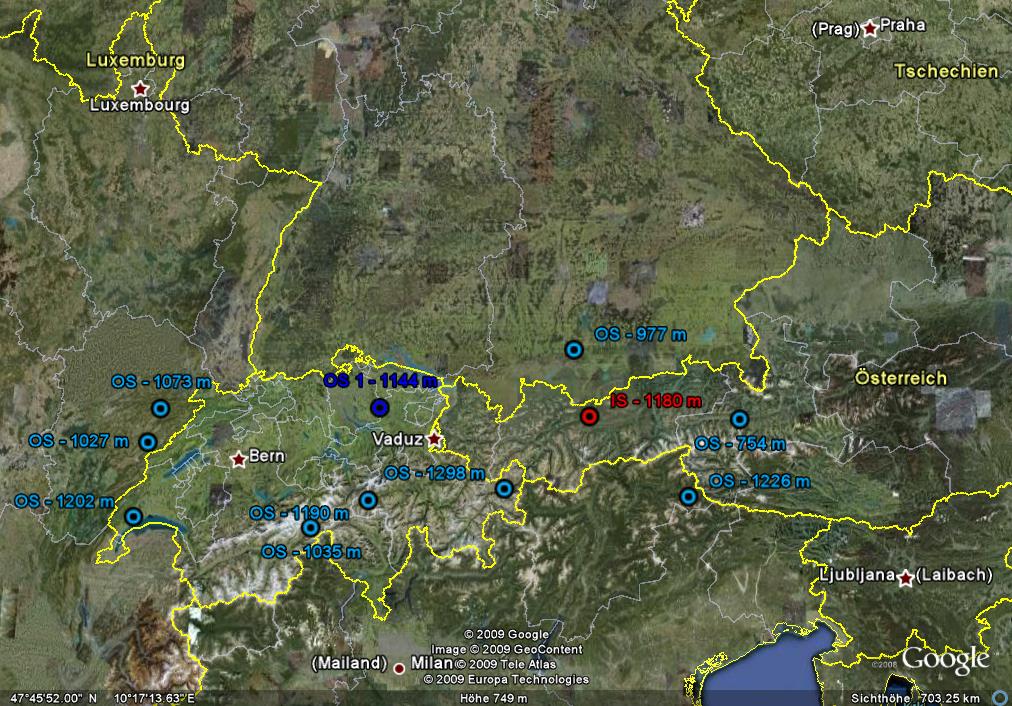 weight

OS 1: 100%
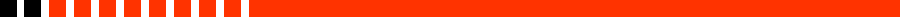 3.2 | Explanations: 3-dimensional (Alpine Seefeld area)
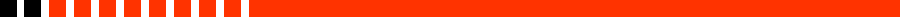 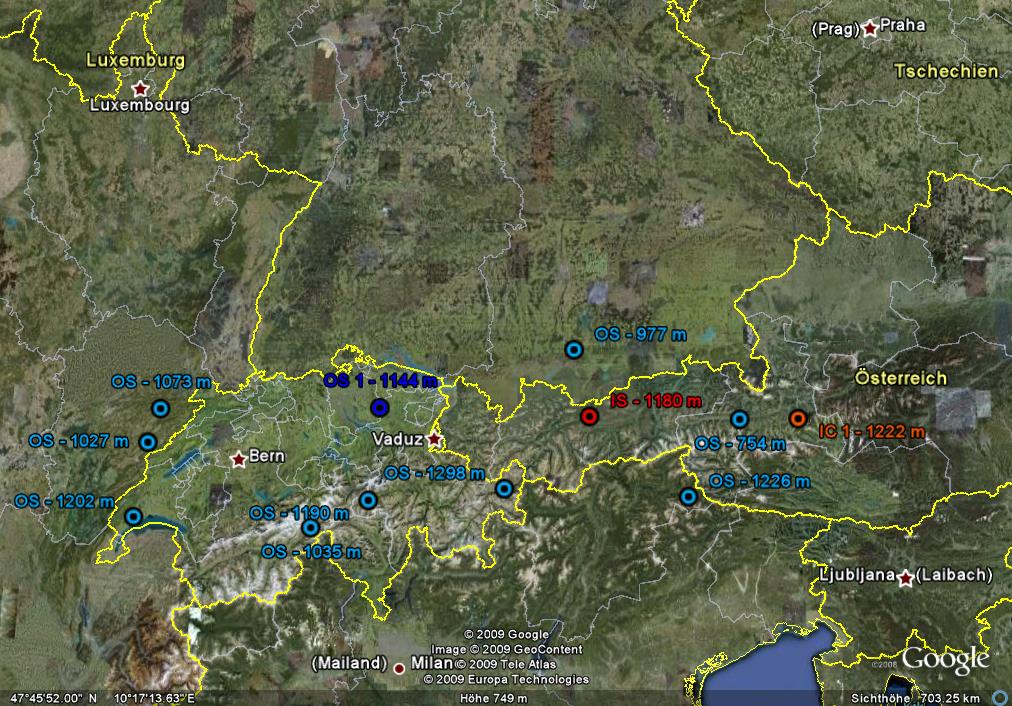 weight

OS 1: 100%
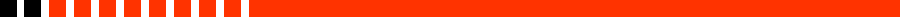 3.2 | Explanations: 3-dimensional (Alpine Seefeld area)
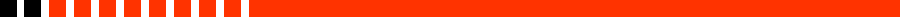 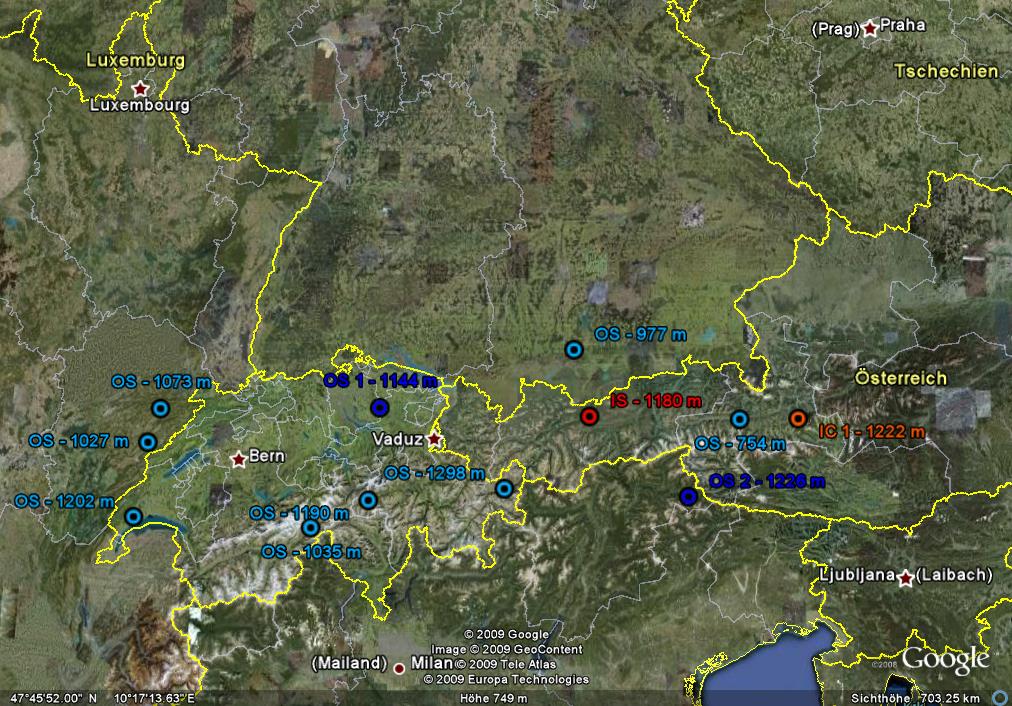 weight

OS 1: 63%
OS 2: 37%
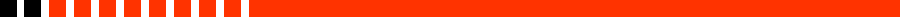 3.2 | Explanations: 3-dimensional (Alpine Seefeld area)
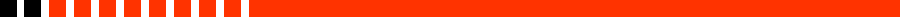 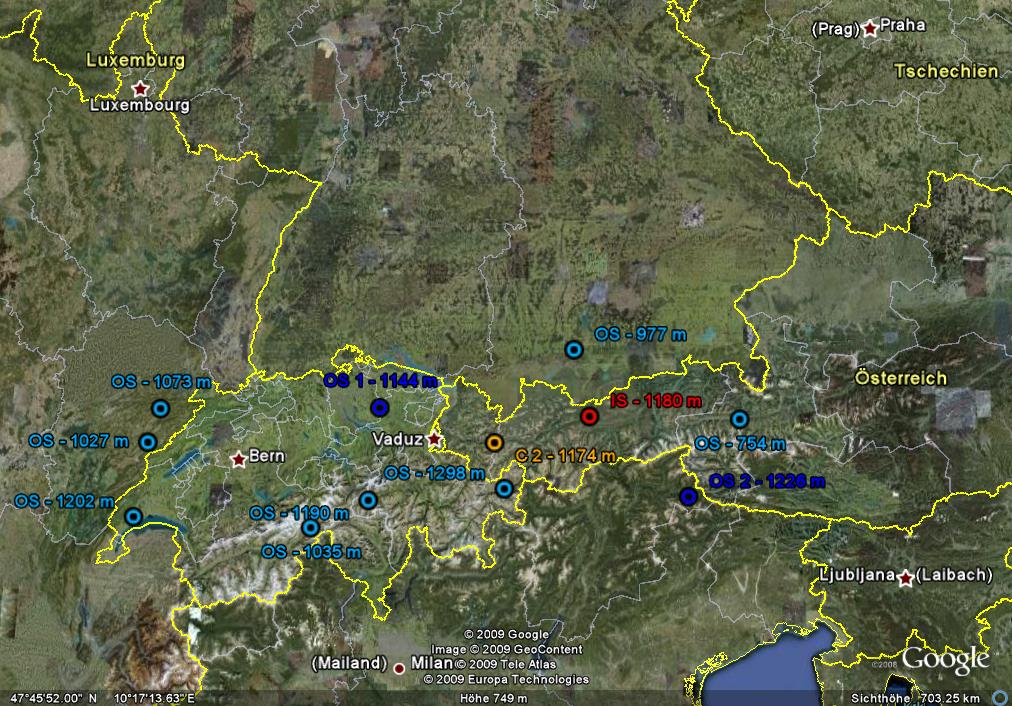 weight

OS 1: 63%
OS 2: 37%
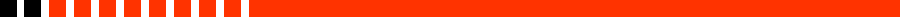 3.2 | Explanations: 3-dimensional (Alpine Seefeld area)
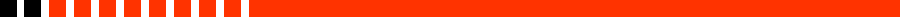 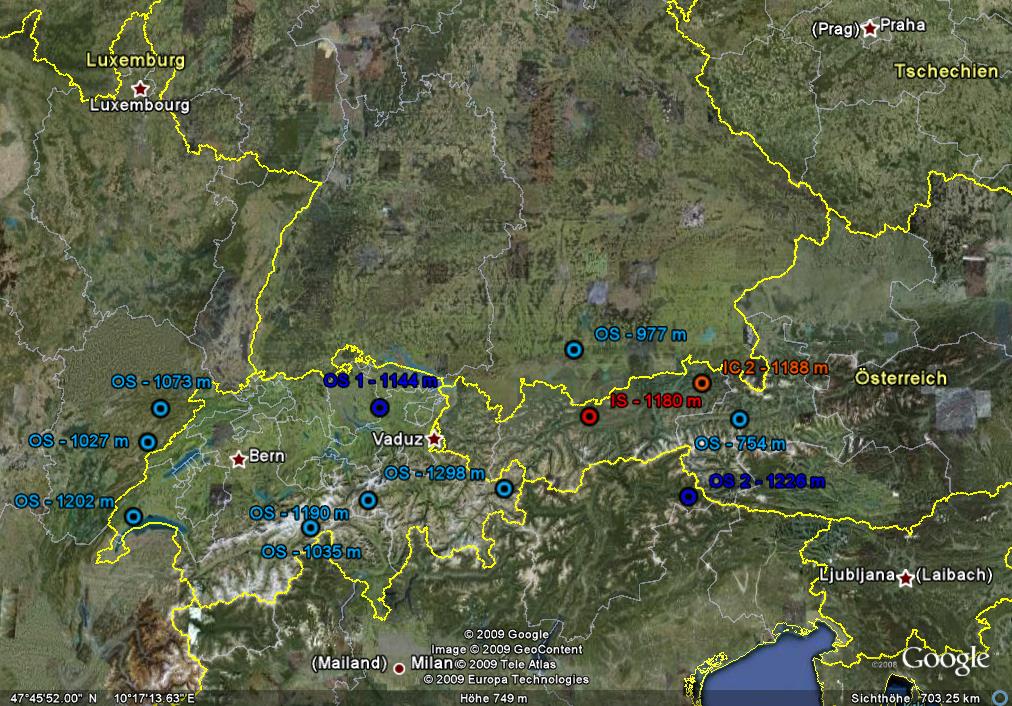 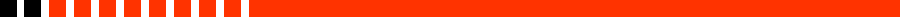 3.2 | Explanations: 3-dimensional (Alpine Seefeld area)
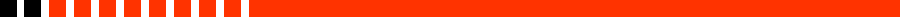 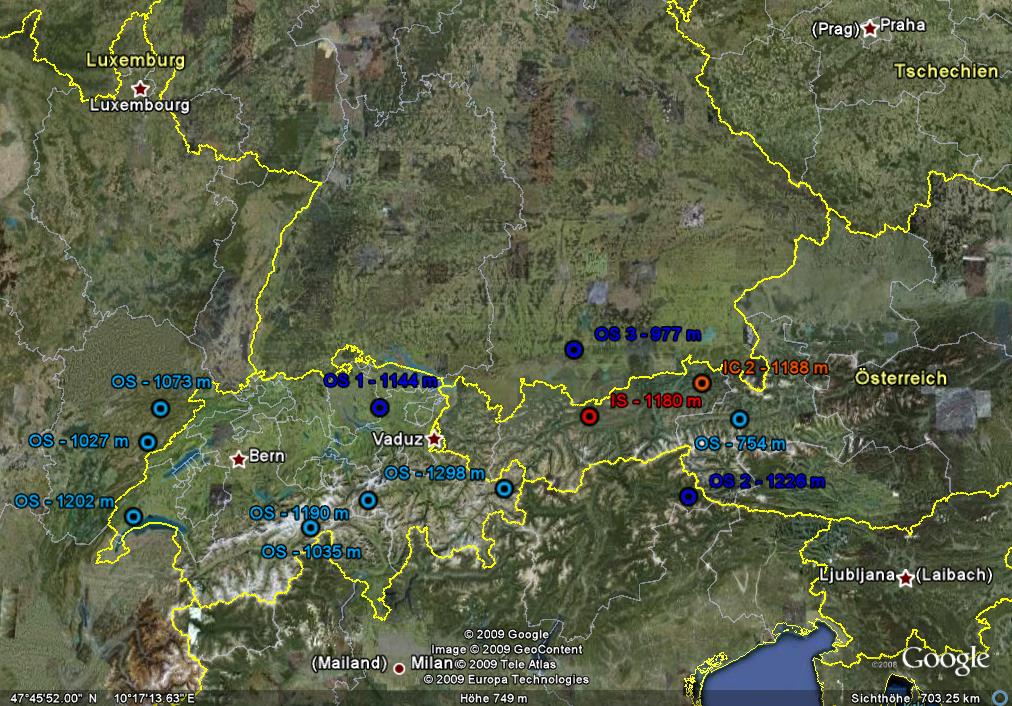 weight

OS 1: 49%
OS 2: 29%
OS 3: 22%
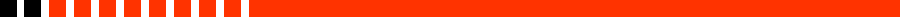 3.2 | Explanations: 3-dimensional (Alpine Seefeld area)
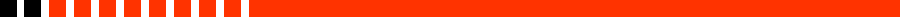 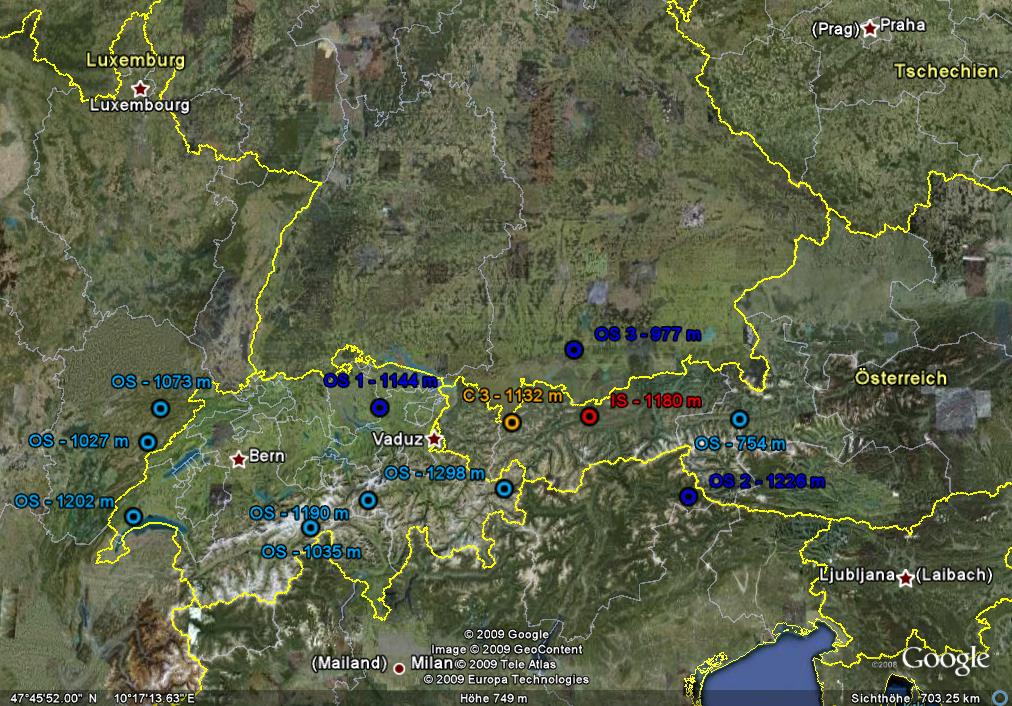 weight

OS 1: 49%
OS 2: 29%
OS 3: 22%
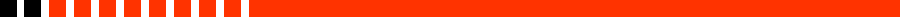 3.2 | Explanations: 3-dimensional (Alpine Seefeld area)
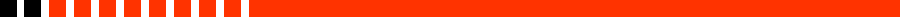 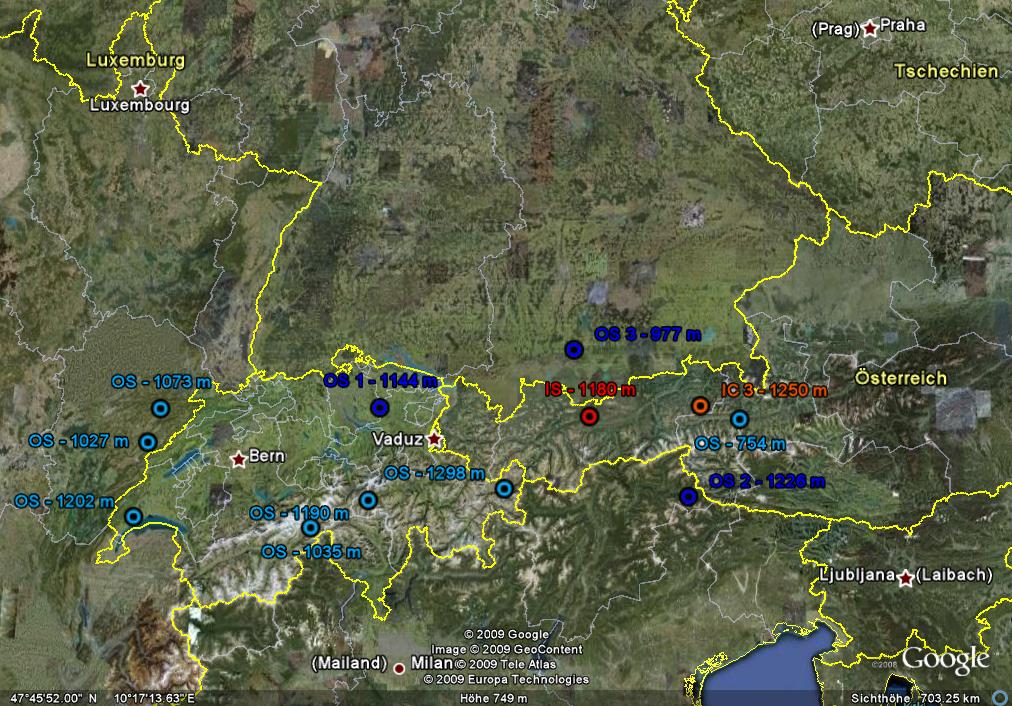 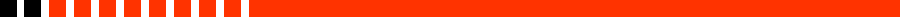 3.2 | Explanations: 3-dimensional (Alpine Seefeld area)
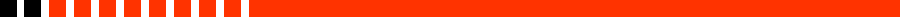 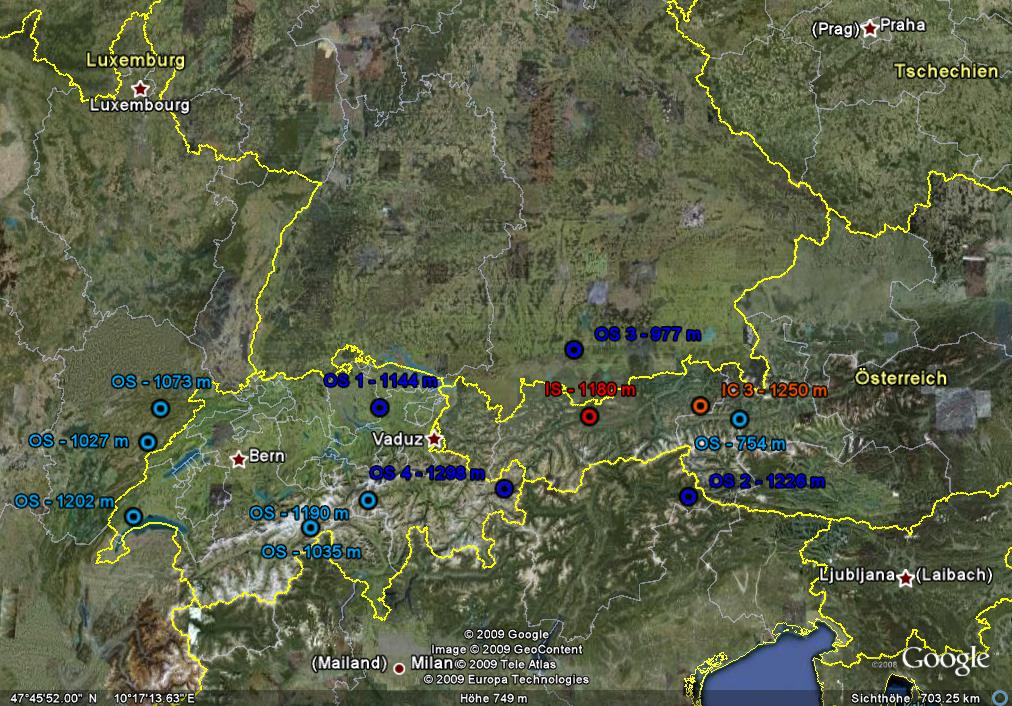 weight

OS 1: 39%
OS 2: 24%
OS 3: 17%
OS 4: 20%
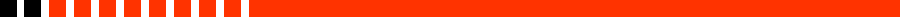 3.2 | Explanations: 3-dimensional (Alpine Seefeld area)
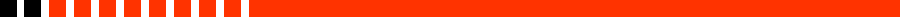 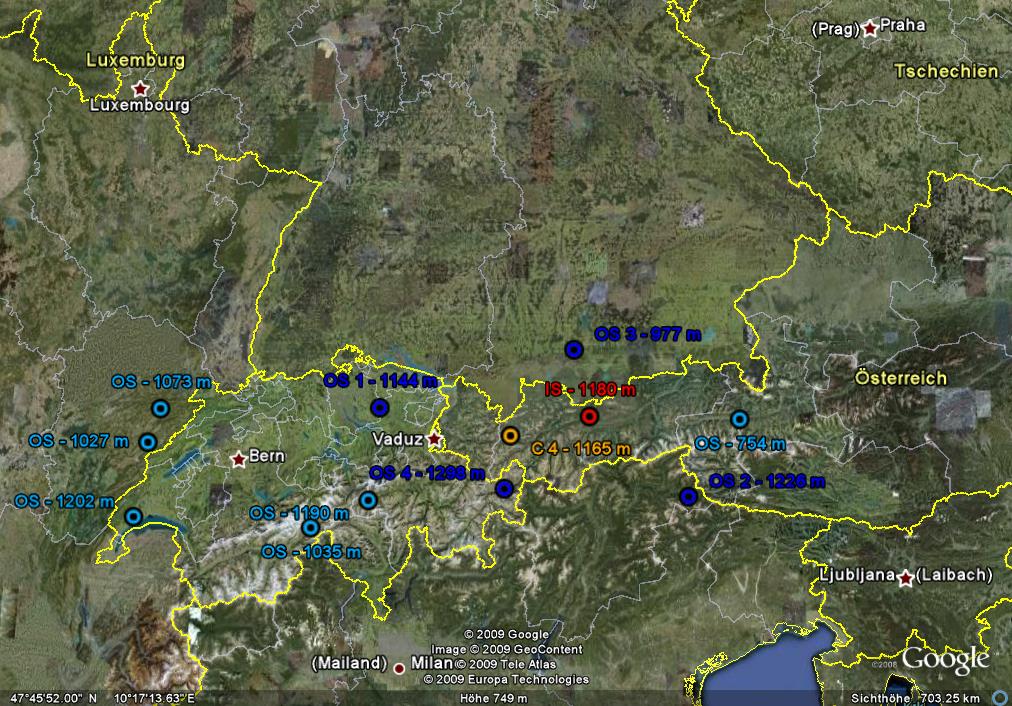 weight

OS 1: 39%
OS 2: 24%
OS 3: 17%
OS 4: 20%
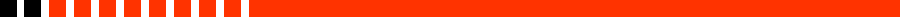 3.2 | Explanations: 3-dimensional (Alpine Seefeld area)
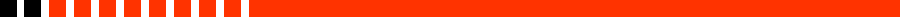 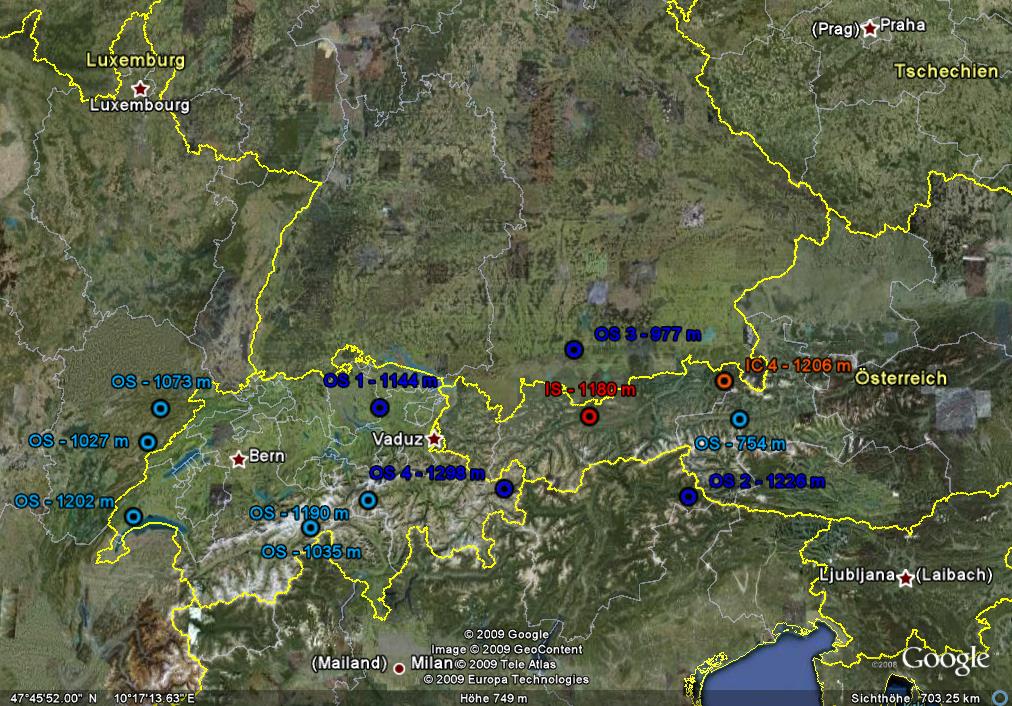 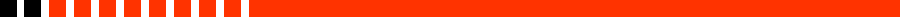 3.2 | Explanations: 3-dimensional (Alpine Seefeld area)
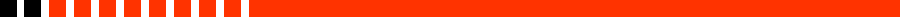 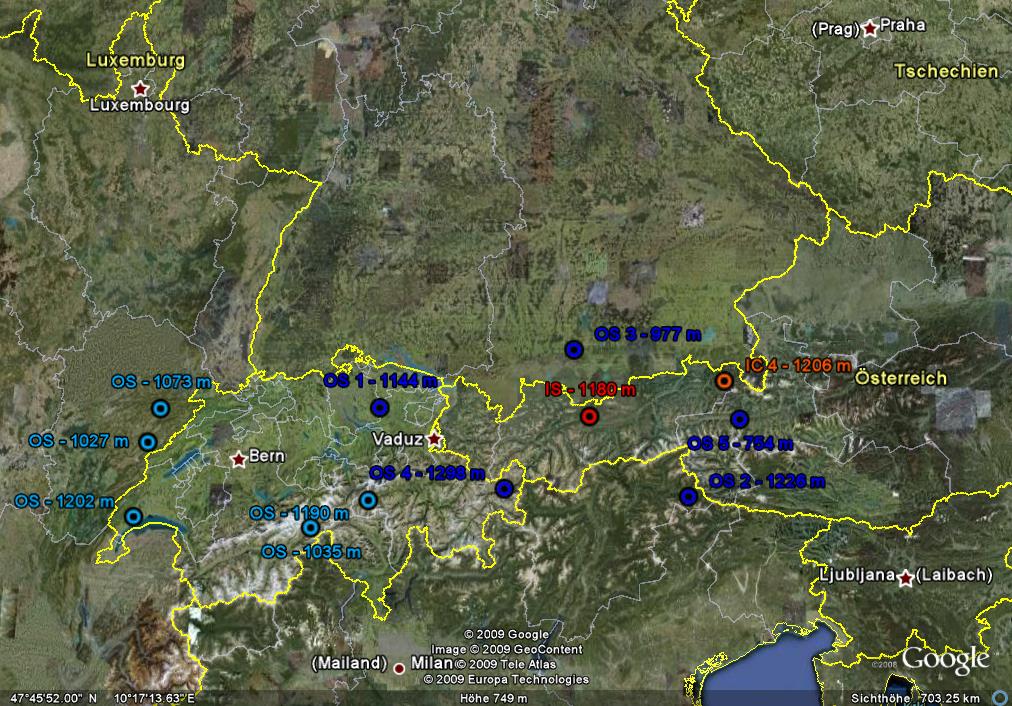 weight

OS 1: 35%
OS 2: 21%
OS 3: 16%
OS 4: 18%
OS 5: 10%
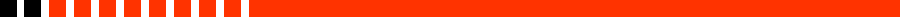 3.2 | Explanations: 3-dimensional (Alpine Seefeld area)
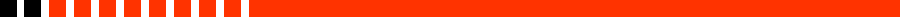 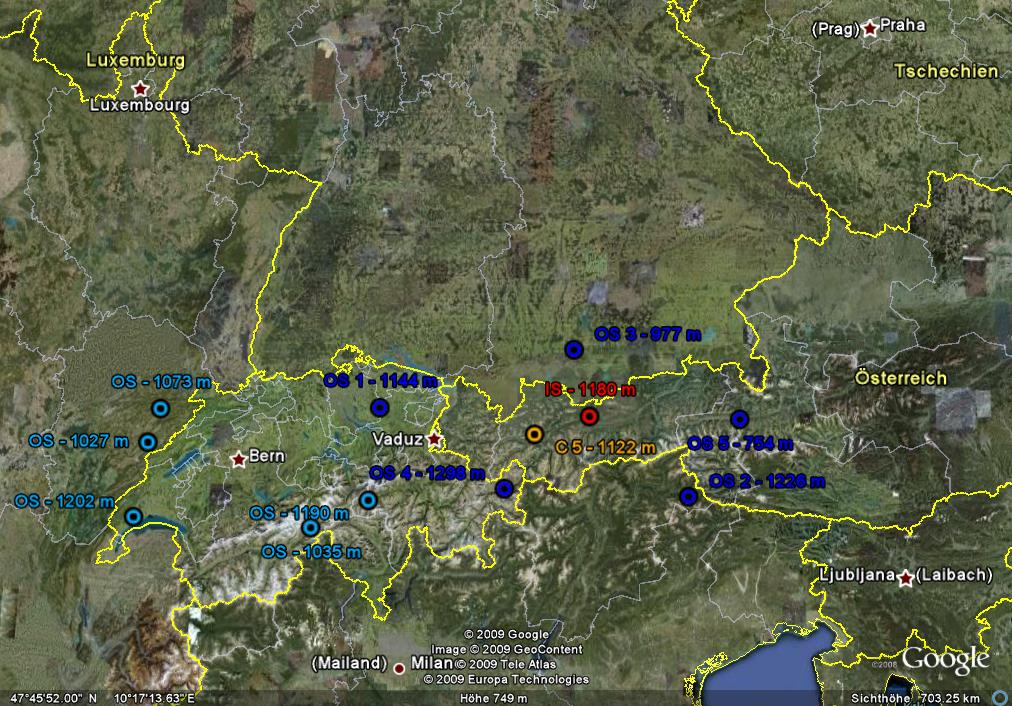 weight

OS 1: 35%
OS 2: 21%
OS 3: 16%
OS 4: 18%
OS 5: 10%
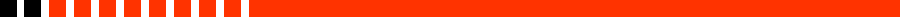 3.2 | Explanations: 3-dimensional (Alpine Seefeld area)
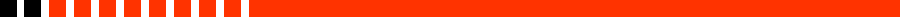 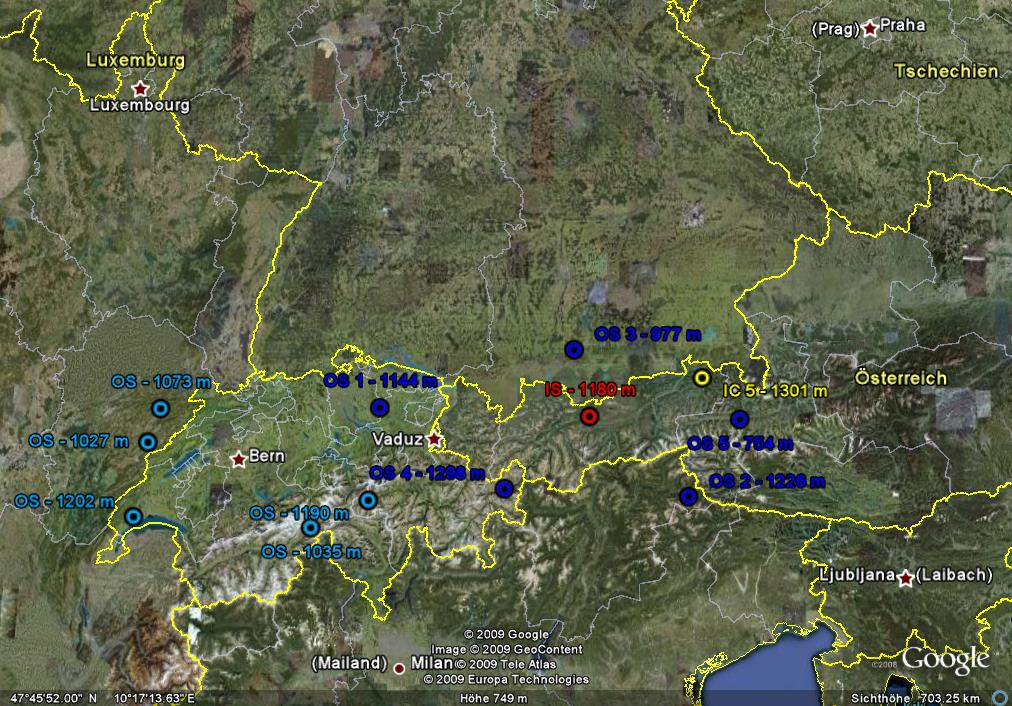 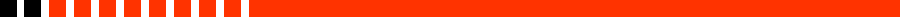 3.2 | Explanations: 3-dimensional (Alpine Seefeld area)
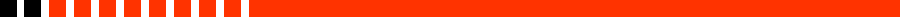 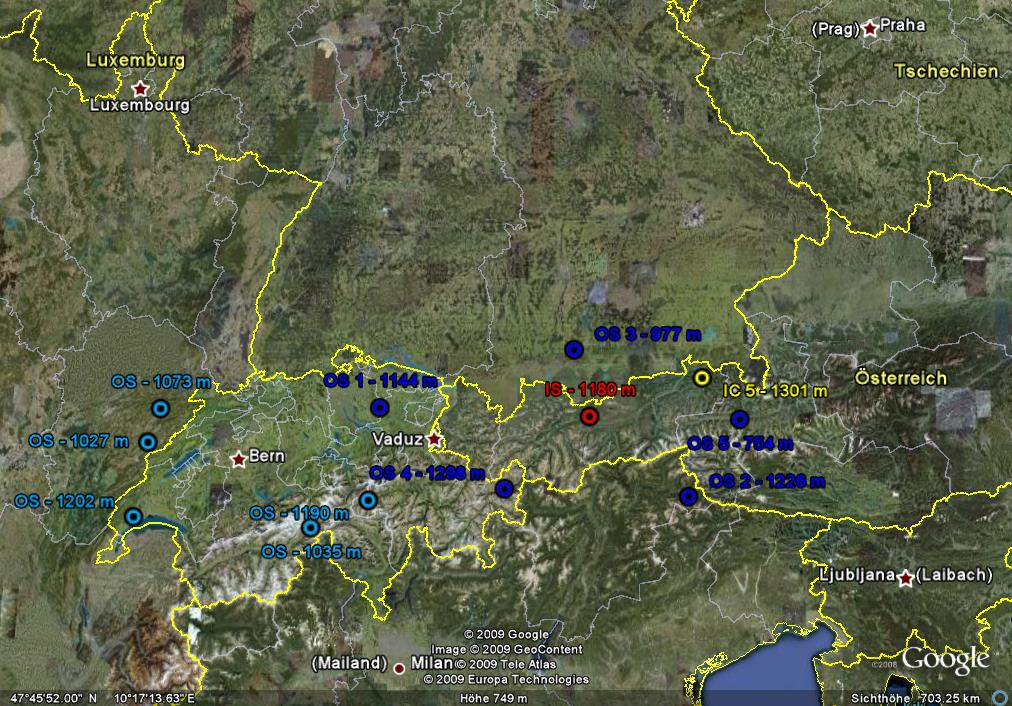 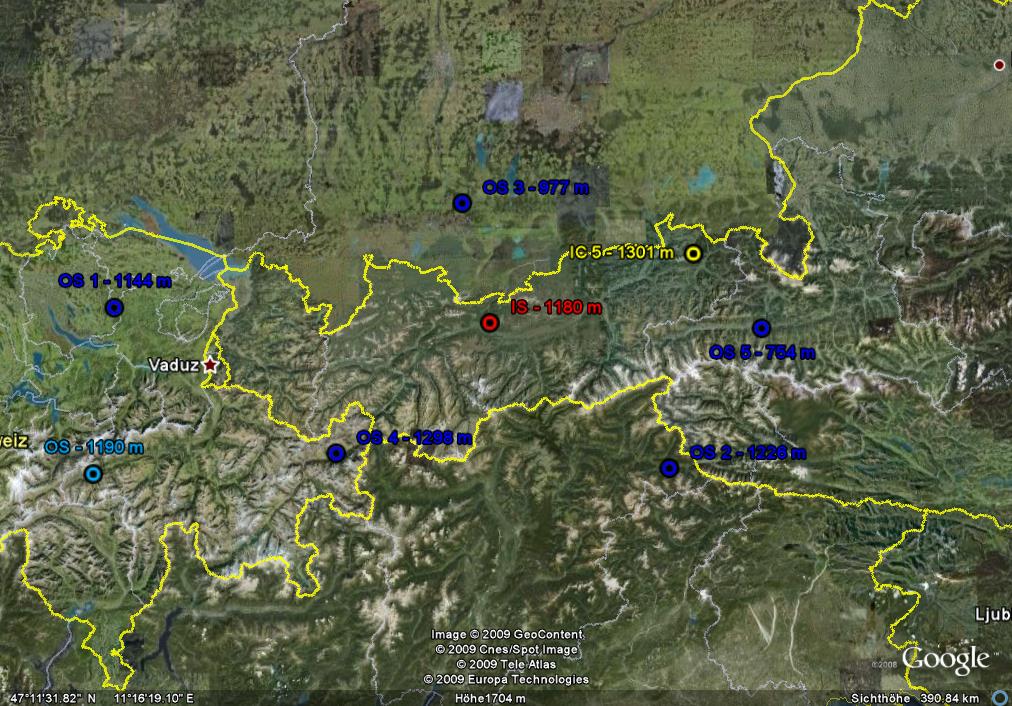 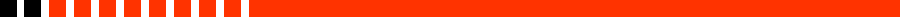 3.2 | Explanations: 3-dimensional (Alpine Seefeld area)
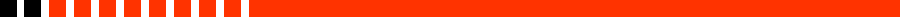 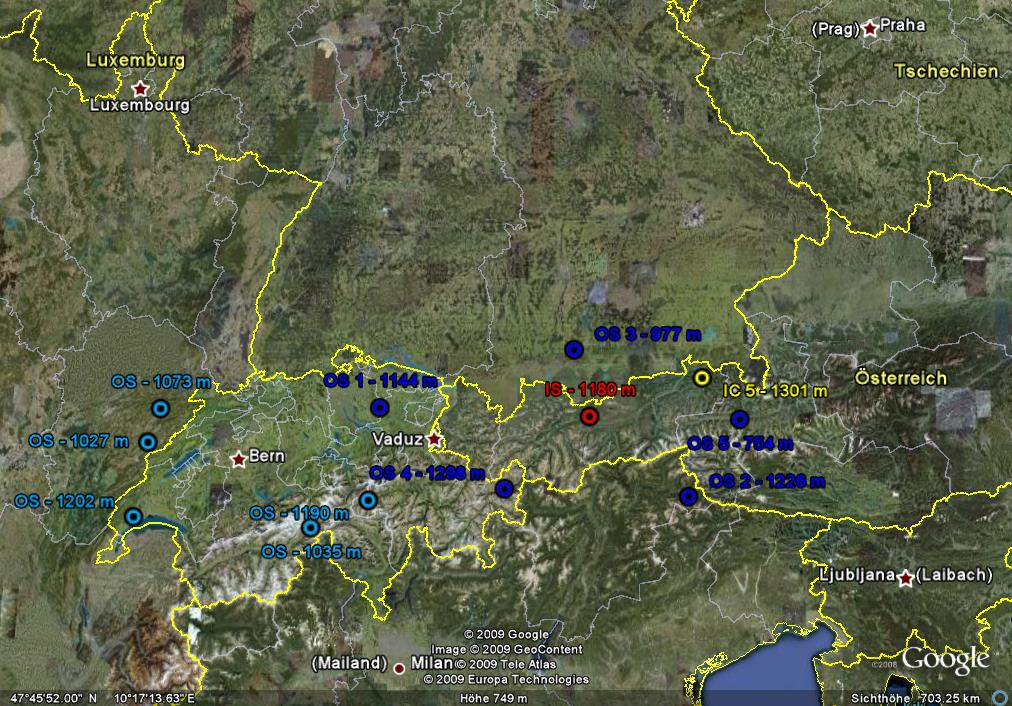 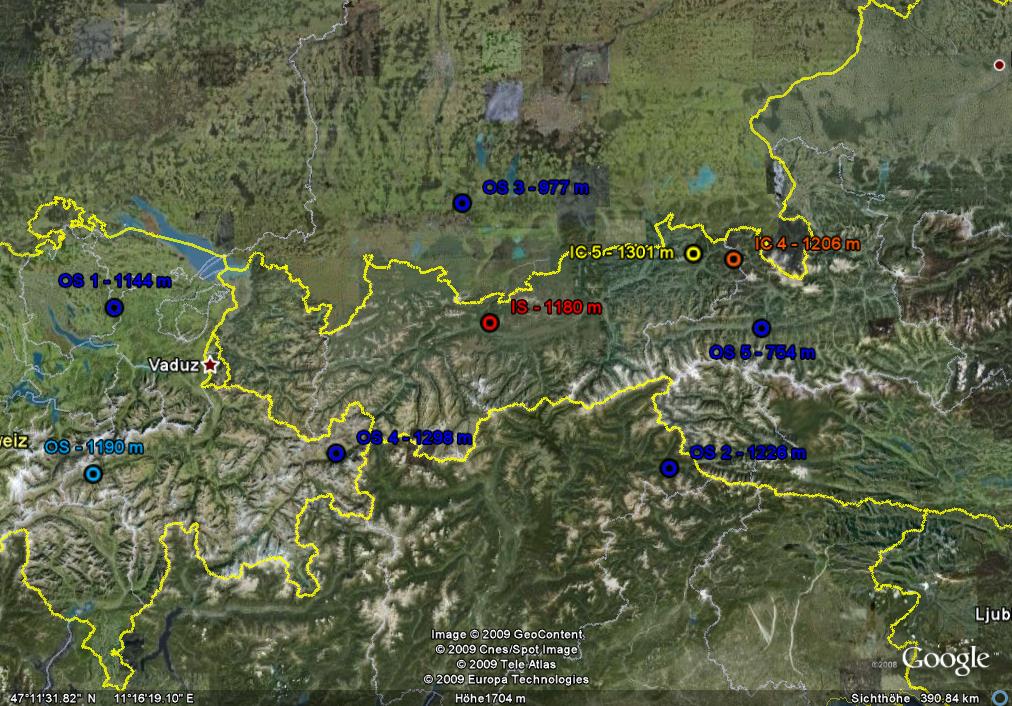 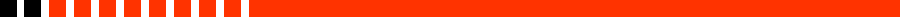 3.2 | Explanations: 3-dimensional (Alpine Seefeld area)
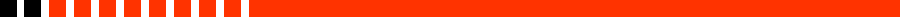 Consideration of all 27 orography descriptors

- Stations Longitude, Latitude, Elevation
- Elevation in 4 scales: 1, 10, 50, 200 km
- Gradient_U(Elevation) in 4 scales
- Gradient_V(Elevation) in 4 scales
- Water in 4 scales: 1, 10, 50, 200 km
- Gradient_U(Water) in 4 scales
- Gradient_V(Water) in 4 scales
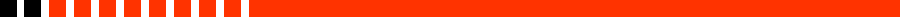 3.2 | Explanations: 3-dimensional (Alpine Seefeld area)
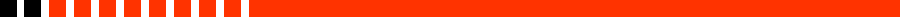 TABLE Oro Orography_descriptorid     name           smooth RepWeight=====  -------------  ----- ---------LocN   Loc N                   .2 centigradLocE   Loc E                   .2 centigradLocH   Loc elevation           .1 meterElev   Elevation       1      0Elev1  Elevation_1     10      .5Elev2  Elevation_2     50     0Elev3  Elevation_3     200    0GradU  Grad_Elev_U     1      0Gr_U1  Grad_Elev_U_1   10     0Gr_U2  Grad_Elev_U_2   50     0Gr_U3  Grad_Elev_U_3   200     .25GradV  Grad_Elev_V     1      0Gr_V1  Grad_Elev_V_1   10     0Gr_V2  Grad_Elev_V_2   50     0Gr_V3  Grad_Elev_V_3   200     .25Water  Water           1      0Wat1   Water_1         10      .5Wat2   Water_2         50     0Wat3   Water_3         200    0Wa_U   Grad_Water_U    1      0Wa_U1  Grad_Water_U1   10     0Wa_U2  Grad_Water_U2   50      .5Wa_U3  Grad_Water_U3   200    0Wa_V   Grad_Water_V    1      0Wa_V1  Grad_Water_V1   10     0Wa_V2  Grad_Water_V2   50      .5Wa_V3  Grad_Water_V3   200    0
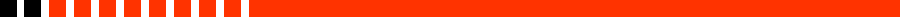 3.2 | Explanations: 3-dimensional (Alpine Seefeld area)
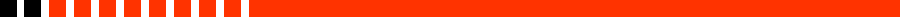 Interpolation weights for Toggenburg (NY, US) 
Id     El    0369...21z  method
====== ----  --------    ------ 
B03503 sN    IIIIIIII    1 2 1 2 1 2 1 2B03503 TTT   IIIIIIII    3B03503 TX12  I_I_I_I_    3
Id     meth   Rep  Elev_Err Obs-Stations    Weights
====== ---- -----  -------- -------------   ---------B03503   1  97.27   -26m    725150 725190   0.62 0.38B03503   2  94.27  -185m    725190 725130   0.56 0.44B03503   3  96.85    15m    725150 743700   0.65 0.35id     ICAO    nb.     el. elev name====== ---- ------ ------- ---- ---------------------------B03503       42.49 -075.57  381 Toggenburg                       725130 KAVP  41.20 -075.44  289 Wilkes-Barre-Scranton PA725150 KBGM  42.13 -075.59  497 Binghamton NY725190 KSYR  43.07 -076.07  124 Syracuse NY/Hancock743700 KGTB  44.03 -075.44  207 Ft.Drum NY/Wheeler-Sack AAF
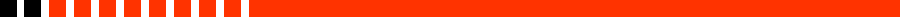 4.1 | n-dimensional Examples: Representative stations for Toggenburg (NY, US)
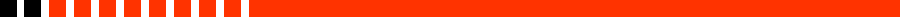 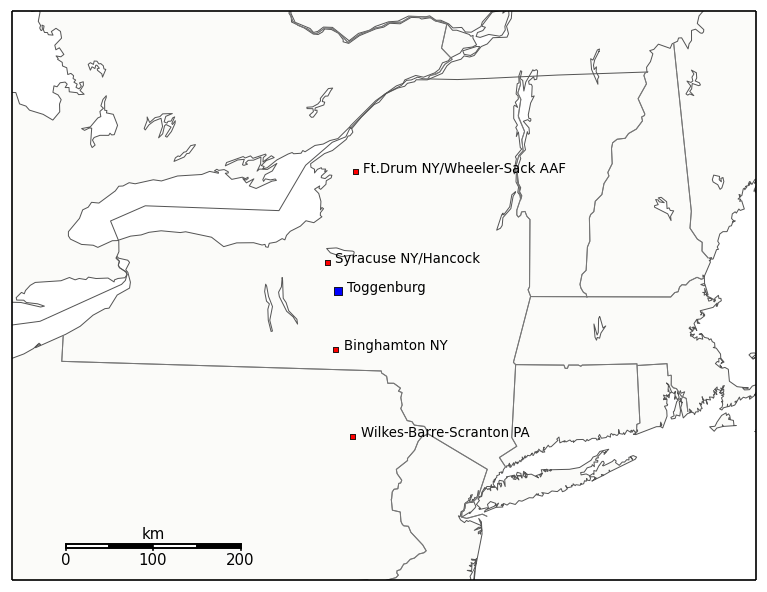 New York
Pennsylvania
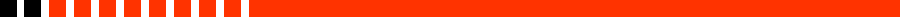 4.1 | n-dimensional Examples: Representative stations for Toggenburg (NY, US)
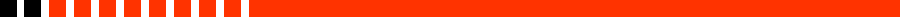 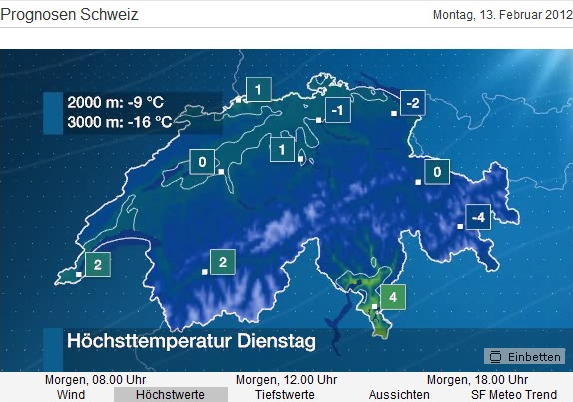 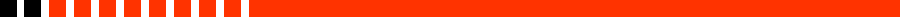 4.2 | n-dimensional Examples: Forecasting examples for 30.000 cities in Switzerland
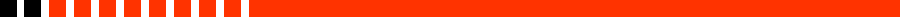 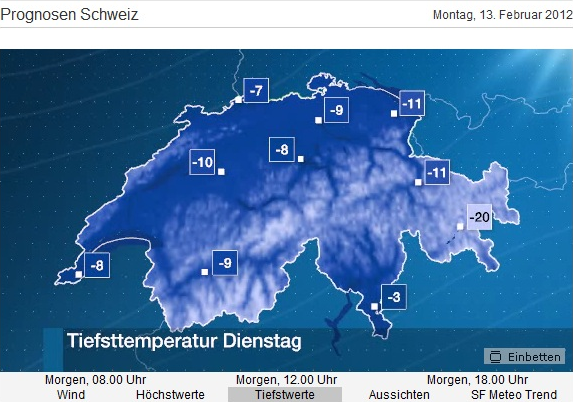 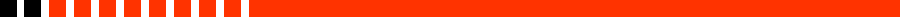 4.2 | n-dimensional Examples: Forecasting examples for 30.000 cities in Switzerland
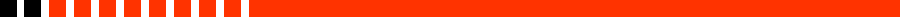 Forecast Examples from the Seefeld area

Interpolated MOS forecasts for 20-04-2005, 13 UTC 

based on the concept of coefficient interpolation outlined above are presented with special emphasis on alpine orography. They are shown with horizontal resolutions of approximately: 70 km, 7 km and 2 km.

Forecast examples for 20-04-2005, 13 UTC

Synoptic Situation: 

High pressure in the NNW and Low pressure in the SE, northern flow with precipitation in the northern alps. Snowfall above  ~1.000 m, rain below.
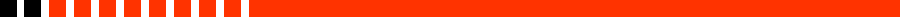 4.3 | n-dimensional Examples: Forecasting examples for Alpine Seefeld region
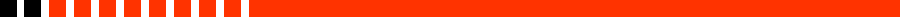 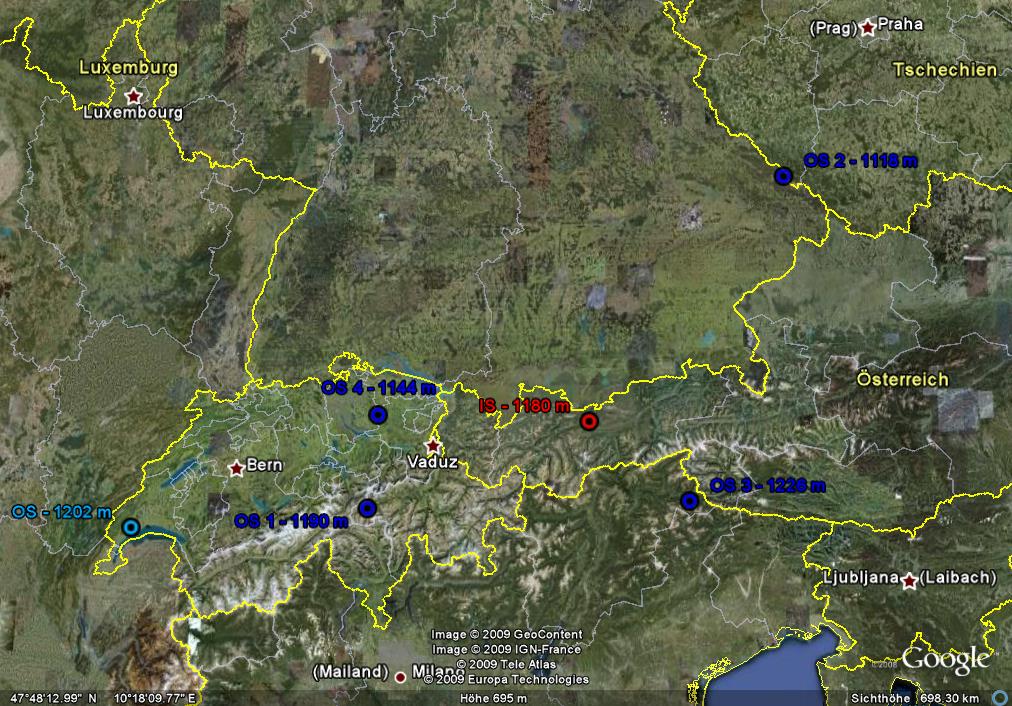 weight

OS 1: 37%
OS 2: 14%
OS 3: 22%
OS 4: 27%
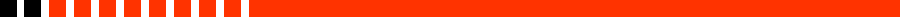 3.2 | Explanations: 3-dimensional (Alpine Seefeld area)
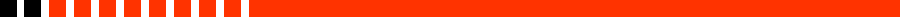 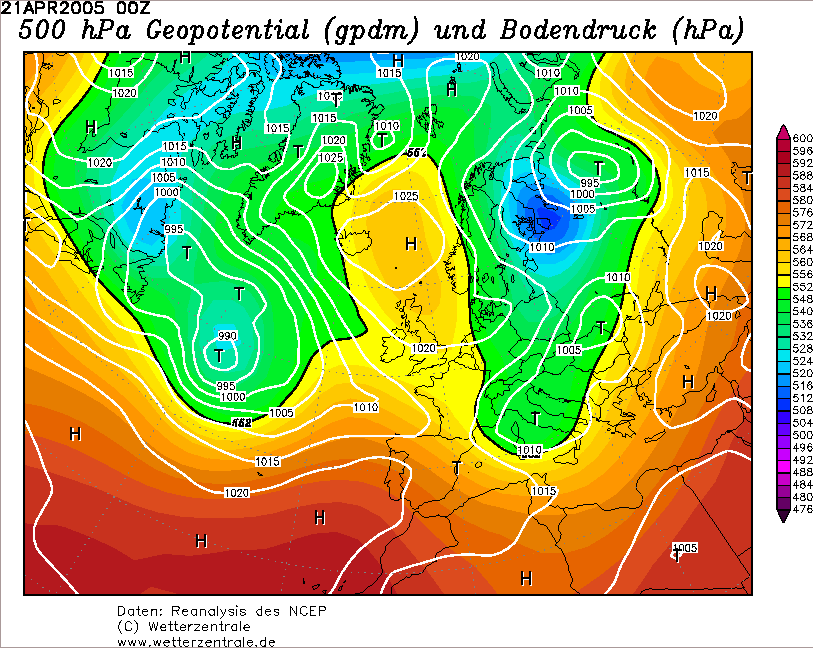 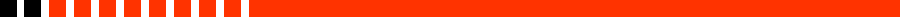 4.3 | n-dimensional Examples: Forecasting examples for Alpine Seefeld region
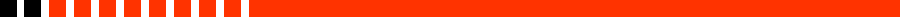 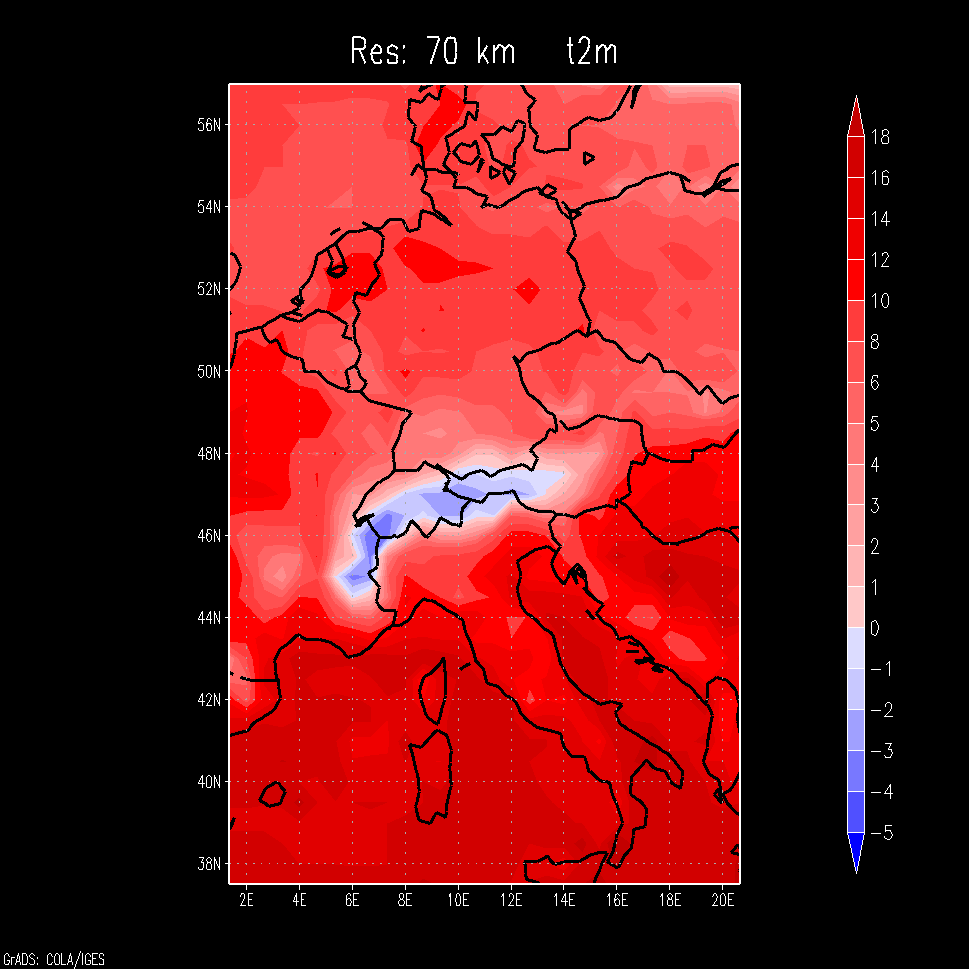 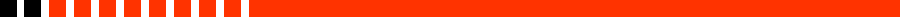 4.3 | n-dimensional Examples: Forecasting examples for Alpine Seefeld region
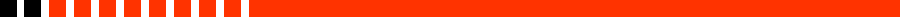 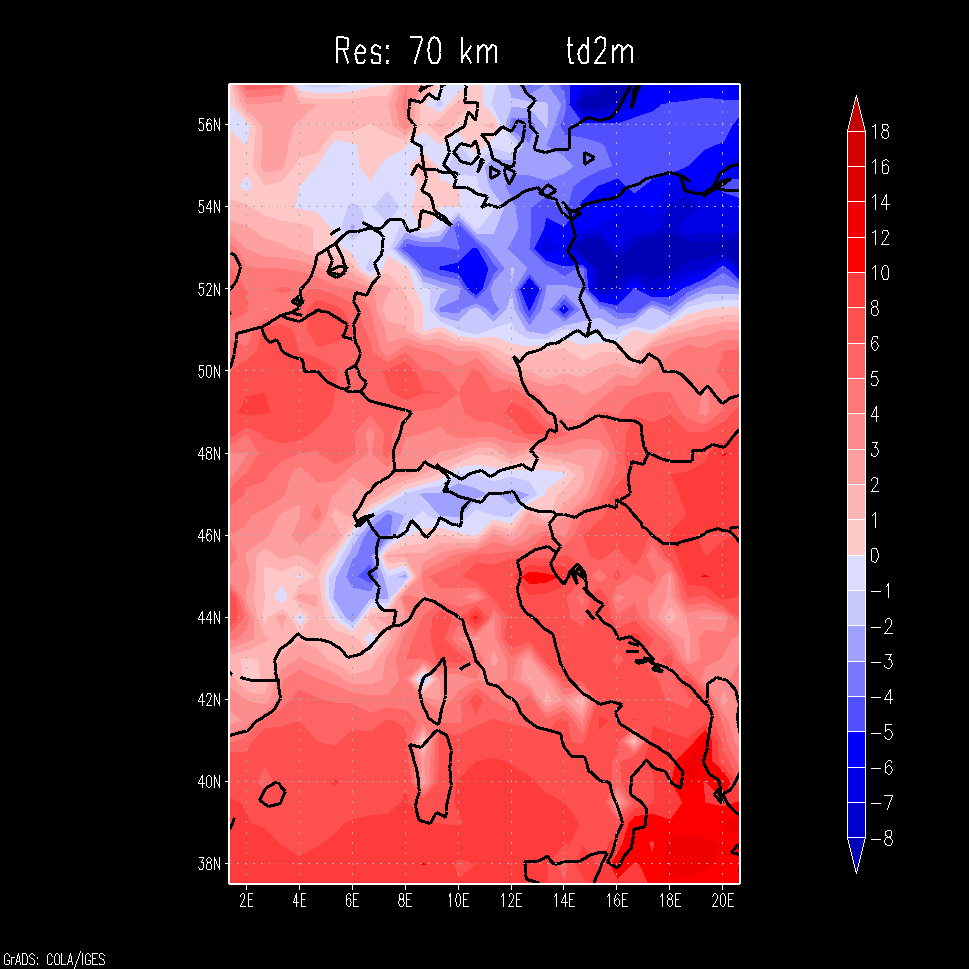 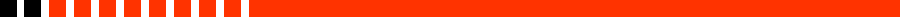 4.3 | n-dimensional Examples: Forecasting examples for Alpine Seefeld region
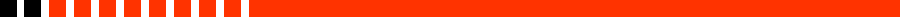 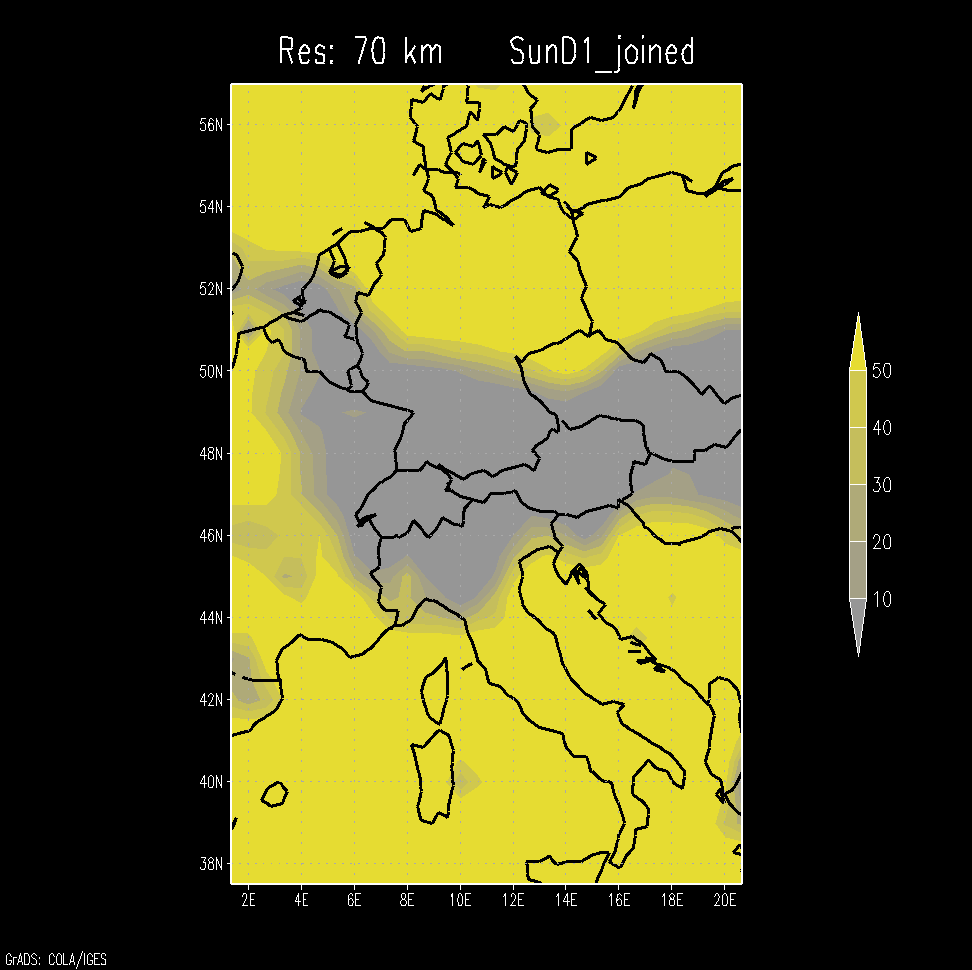 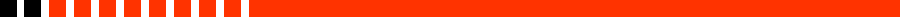 4.3 | n-dimensional Examples: Forecasting examples for Alpine Seefeld region
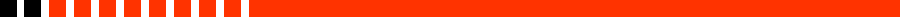 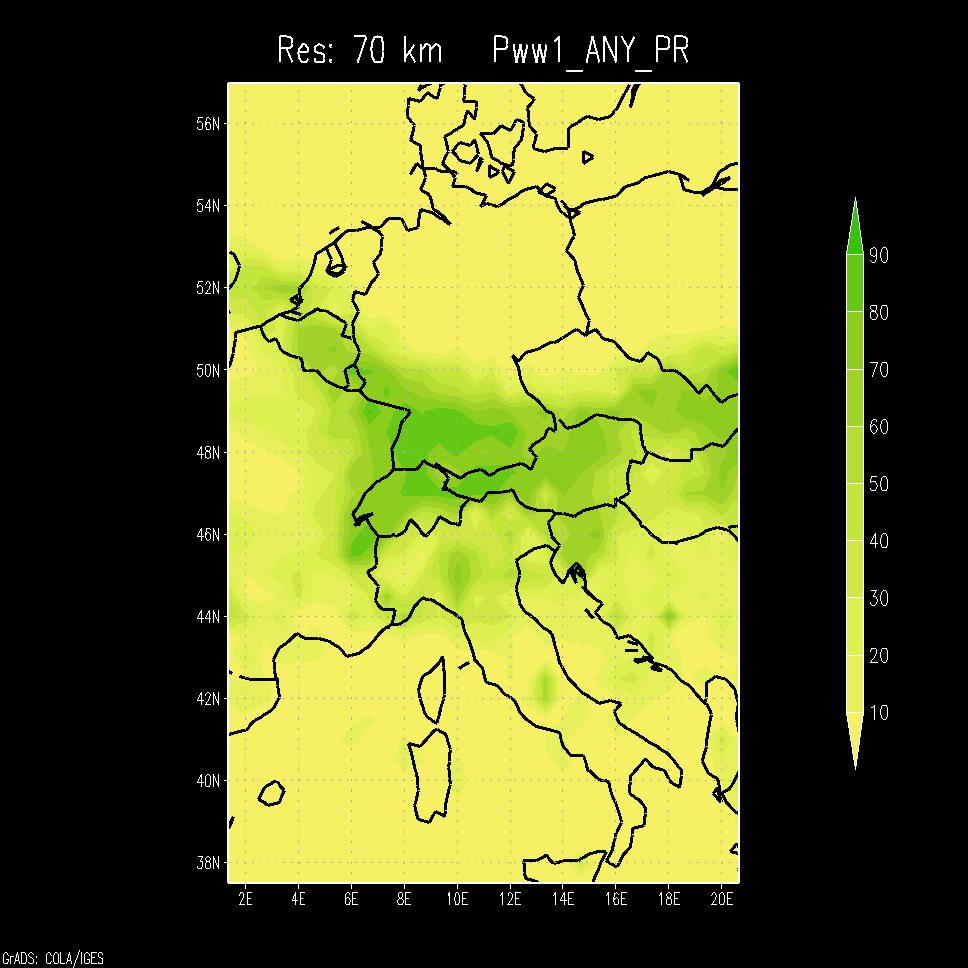 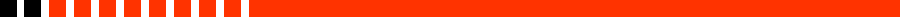 4.3 | n-dimensional Examples: Forecasting examples for Alpine Seefeld region
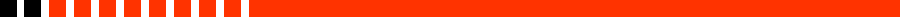 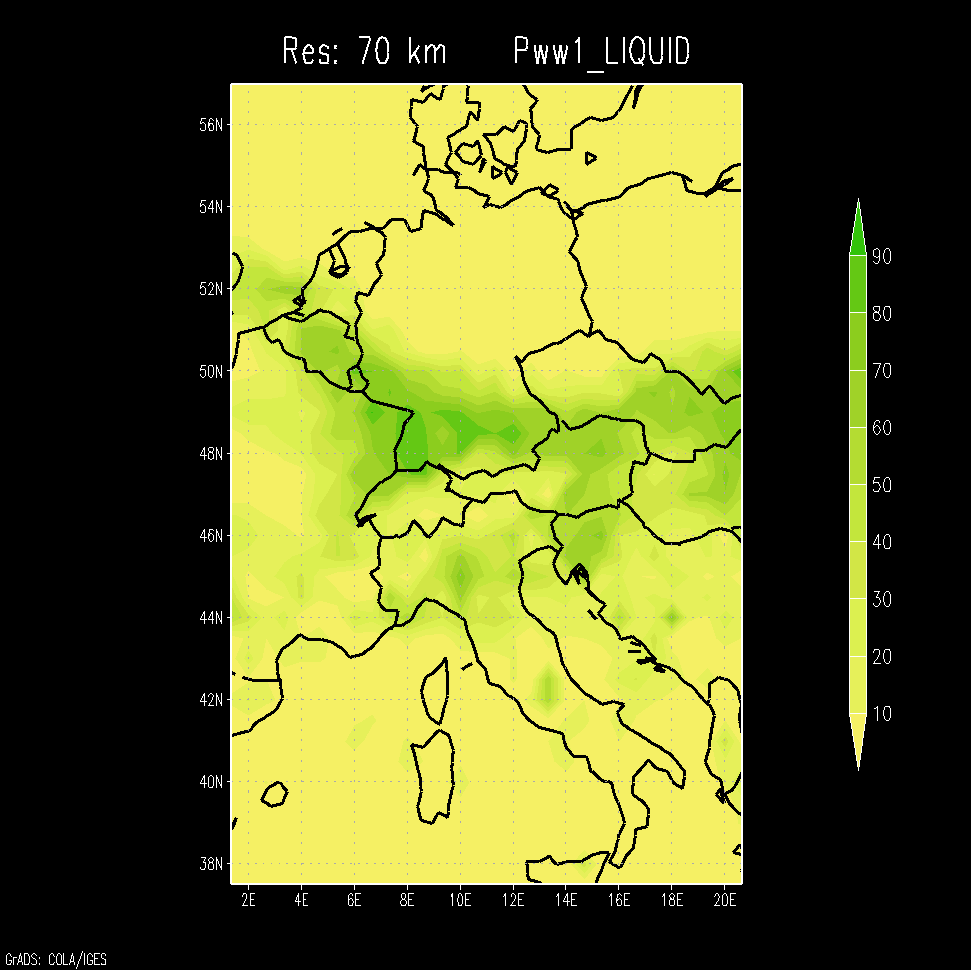 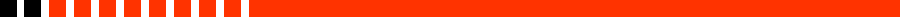 4.3 | n-dimensional Examples: Forecasting examples for Alpine Seefeld region
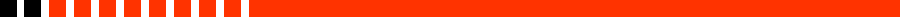 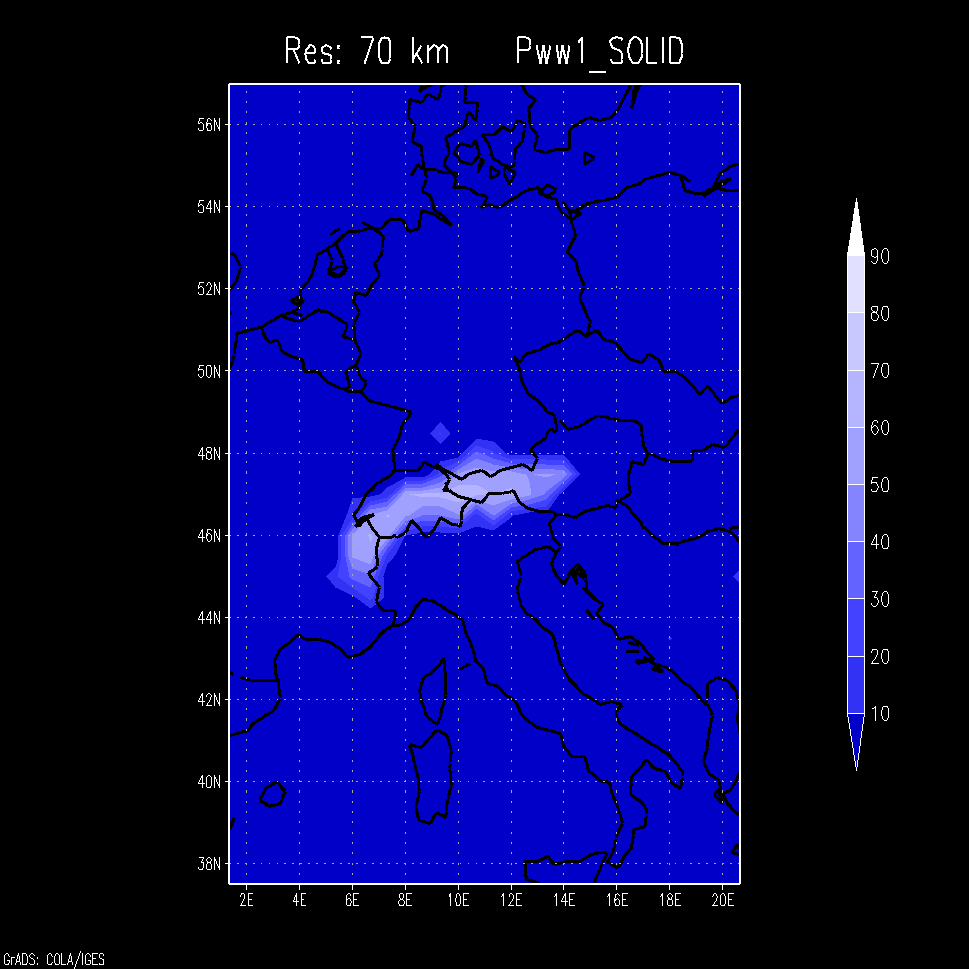 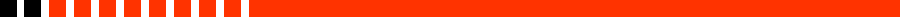 4.3 | n-dimensional Examples: Forecasting examples for Alpine Seefeld region
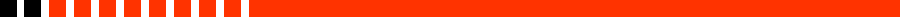 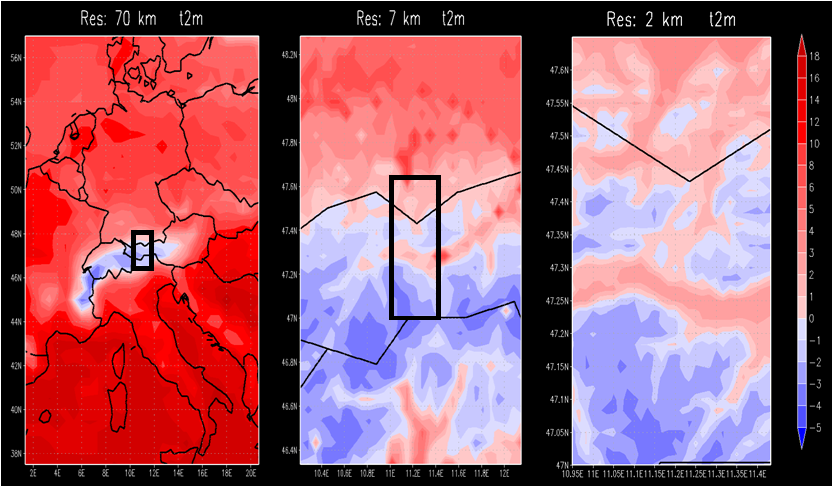 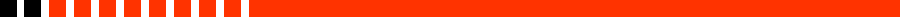 4.3 | n-dimensional Examples: Forecasting examples for Alpine Seefeld region
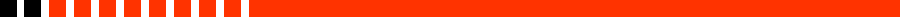 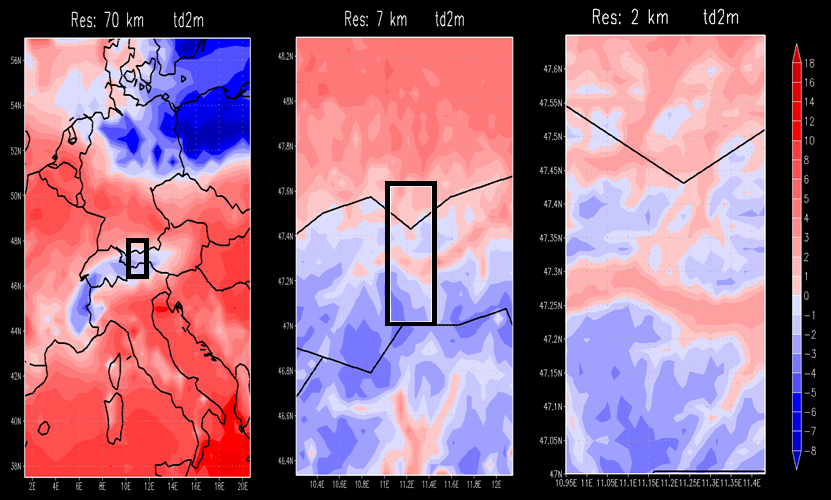 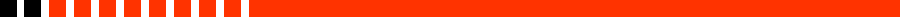 4.3 | n-dimensional Examples: Forecasting examples for Alpine Seefeld region
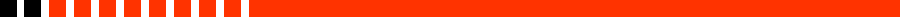 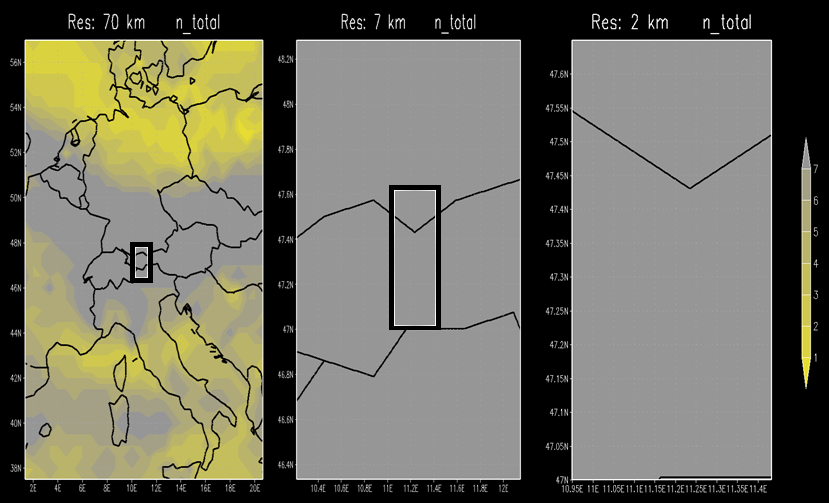 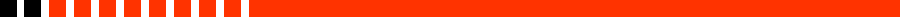 4.3 | n-dimensional Examples: Forecasting examples for Alpine Seefeld region
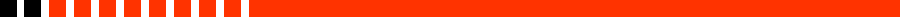 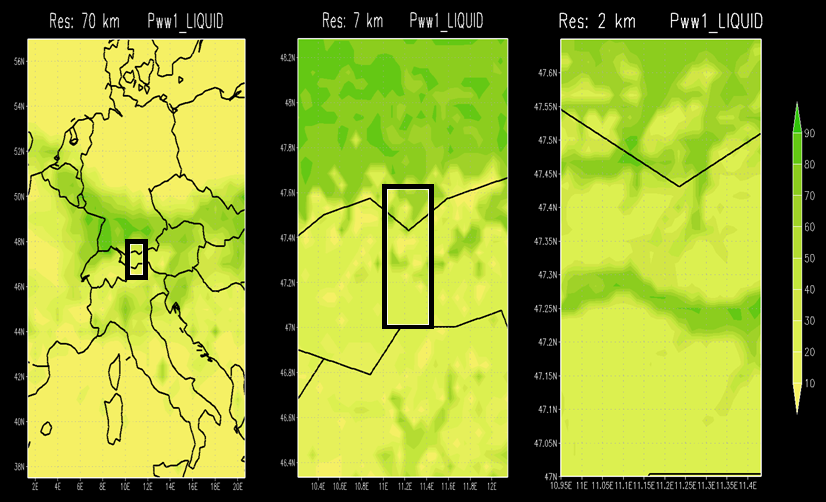 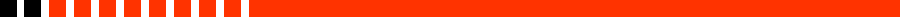 4.3 | n-dimensional Examples: Forecasting examples for Alpine Seefeld region
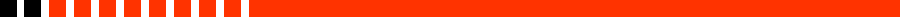 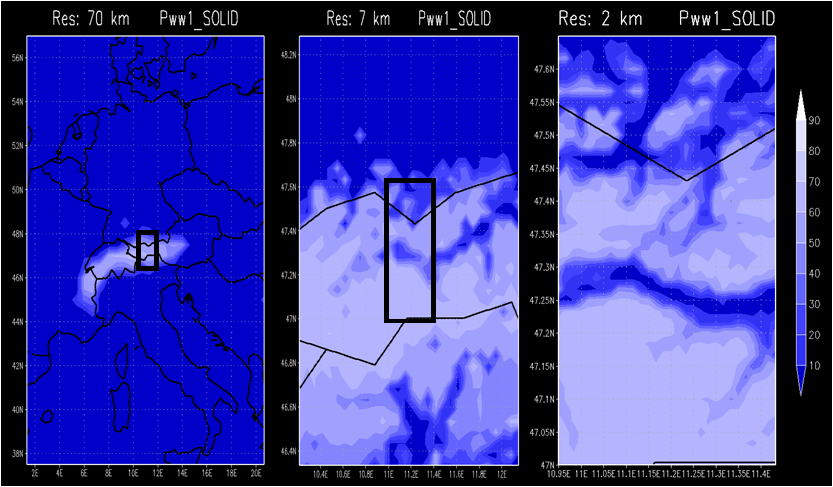 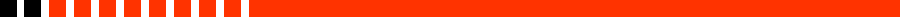 4.3 | n-dimensional Examples: Forecasting examples for Alpine Seefeld region
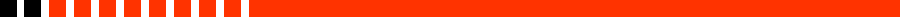 5.) Verification

Verification based on Kalman-Filter Interpolation from 1994:
Basis of Verification: RV(Kal,MOS) is set to 100%

Out of these 100% remain in Germany after interpolation:

90-100% for Temperatures, cloud cover
50% for wind.
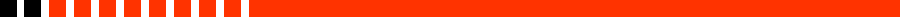 5 | Verification
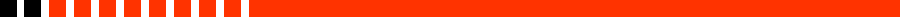 6. Summary and Outlook

Systematical verifications of the new coefficient interpolationprocedure are not present yet but good experiences of

 DWD: for 20 years with the old, verified interpolation scheme ordered the new scheme. Implementation in winter 2015
- Customers in Switzerland who like these forecasts for  30.000 places based on 200 observing stations.- German Defense Forces: Worldwide Auto-TAF grid-application.
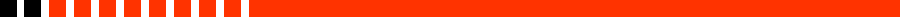 6 | Summary and Outlook
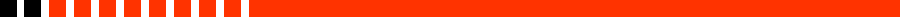 “As you know, I prefer using observations as predictands, even though they are available at a limited number of points. When the analysis of observations is developed to the point that auxiliary data (such as satellite and radar) are used and it can be shown by rigorous tests that the areas between the observations of the elements being analyzed are close to what an observation would have produced, then such analyses could be used as predictand data. However, until auxiliary data are used effectively, I can see no advantage to analyzing the obs and using the analysis as predictand data. It just shifts the burden of analysis to a different place in the process. I am afraid, that because of the NCEP NWP interests, which favor using analyses as predictand data, MOS will become an attempt to produce forecasts of imperfect analyses. One should remember that not only grids are important, but values at specific locations.”

(Bob Glahn, E-Mail 18Oct14)
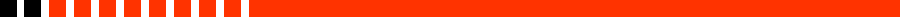 6 | Summary and Outlook
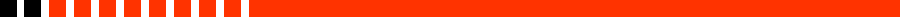 Thank you for your attention
We welcome your questions, suggestions, comments!
klaus@mswr.de
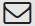 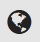 www.mswr.de
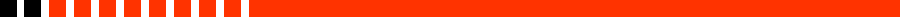